Általános ízület- és izomtan
 A vállöv és váll ízületei, izmai, mozgásai
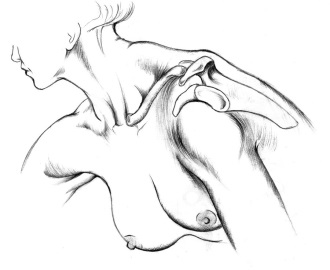 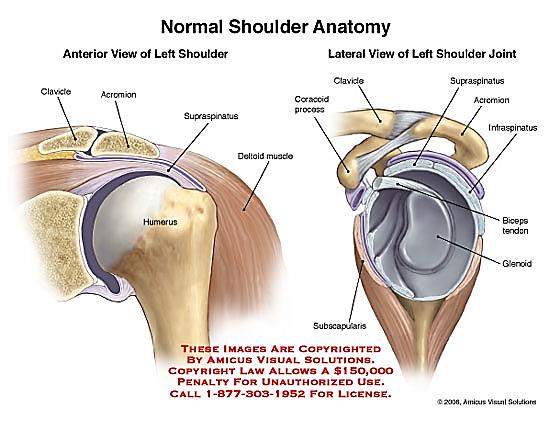 Dr. H.-Minkó Krisztina, Dr. Csáki Ágnes
2019. szeptember 17.
Anatómiai, Szövet- és Fejlődéstani Intézet 
Semmelweis Egyetem
Csontok közötti összeköttetések
Synarthrosis
Folytonos összeköttetés két csont között

Syndesmosis	   

Synchondrosis  

Synostosis
Diarthrosis
Folytonosság-megszakadással járó összeköttetés két csont között

Obligát ízületalkotók	
		
Járulékos ízületalkotók




	
	Egyszerű ízület 	Összetett ízület
	csak két felszín 	 több felszín
	egy tokon belül 	egy tokon belül
Syndesmosis:  Csontokat erős kötőszövetes szalagok kapcsolják össze, 
			mozgásterjedelem kicsi

sutura 		syndesmosis tibiofibularis			gomphosis
			(nincs porc a csontok között)
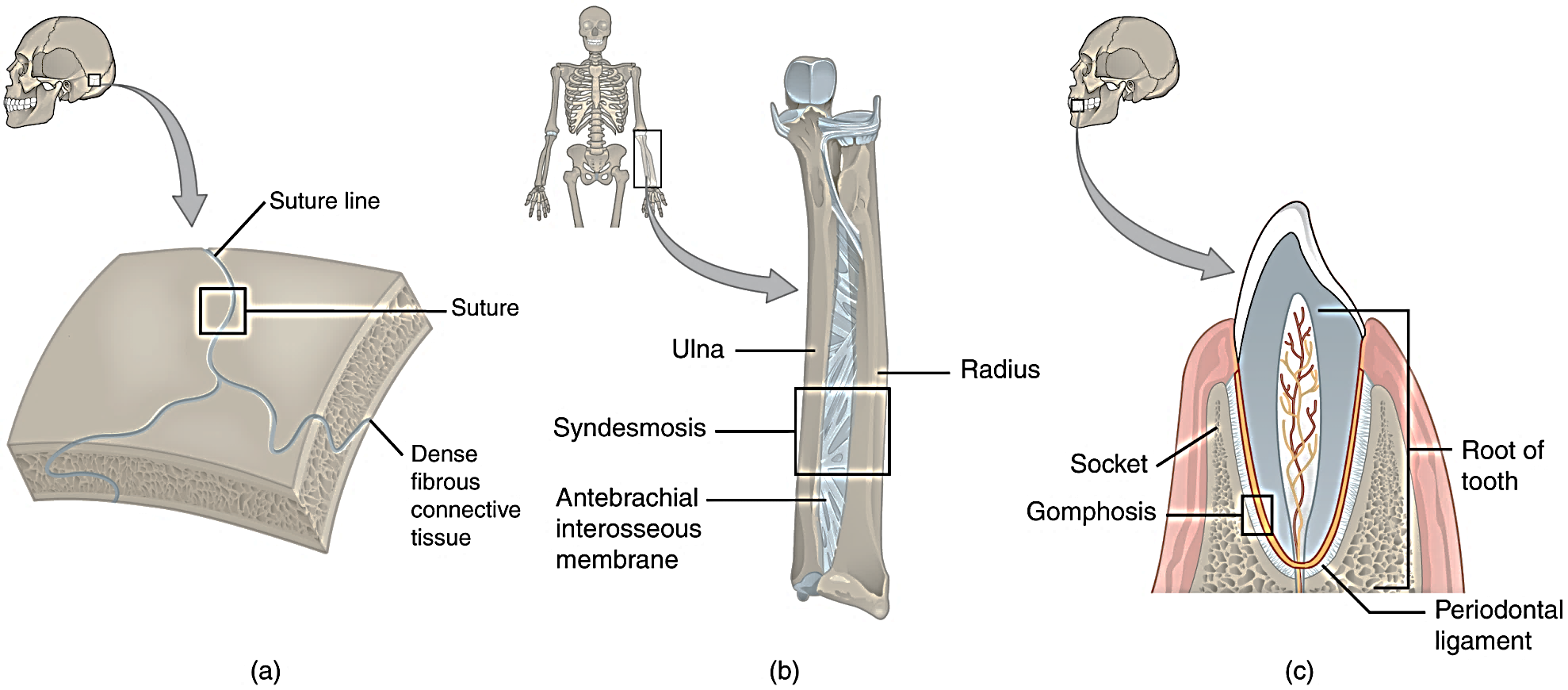 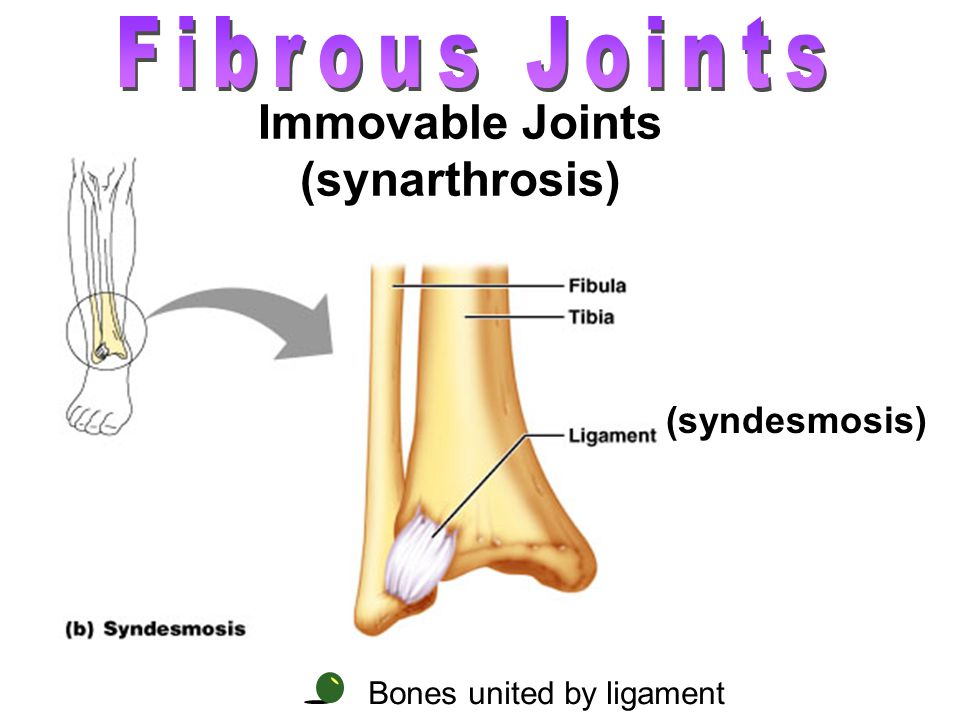 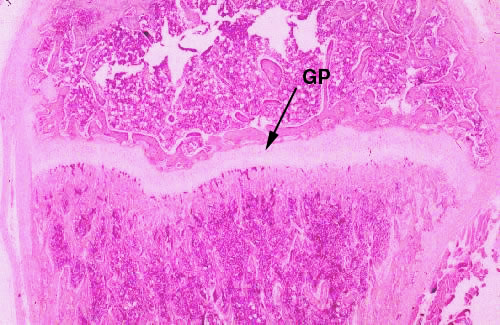 Epiphysis fuga
Synchondrosis: porcszövet köti össze a csontokat

Porckorong, bordaporc
epiphysis porckorong
symphysis pubica: 
ha rés  van benne:
hemidiarthrosis
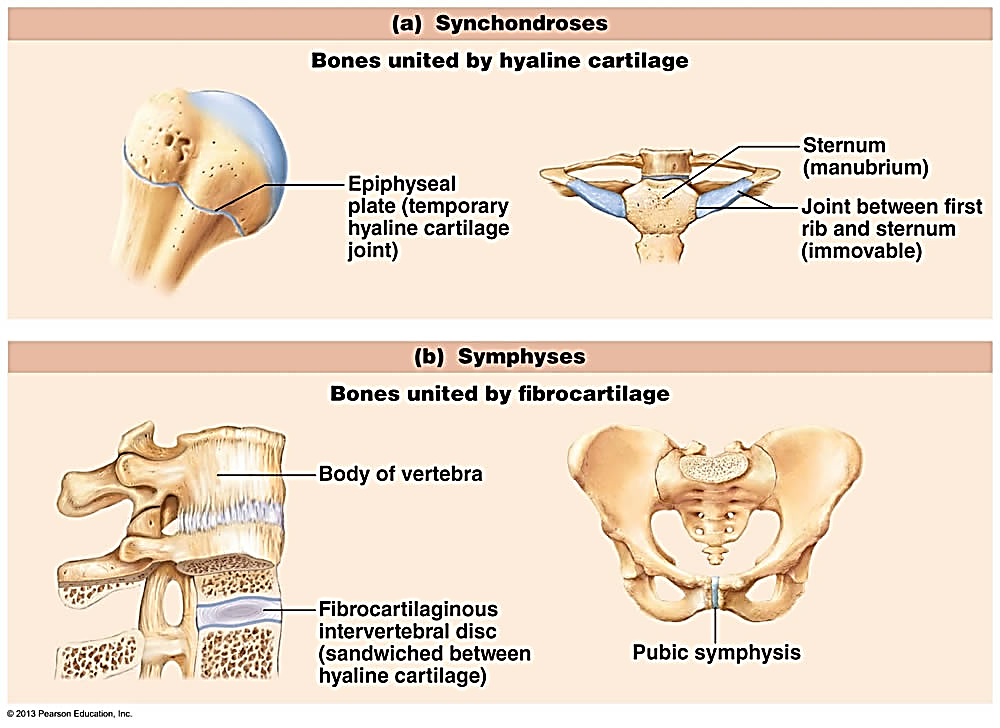 Synostosis: eredetileg synchondrosis volt, azonban a porcréteg elcsontosodott 
sacrum
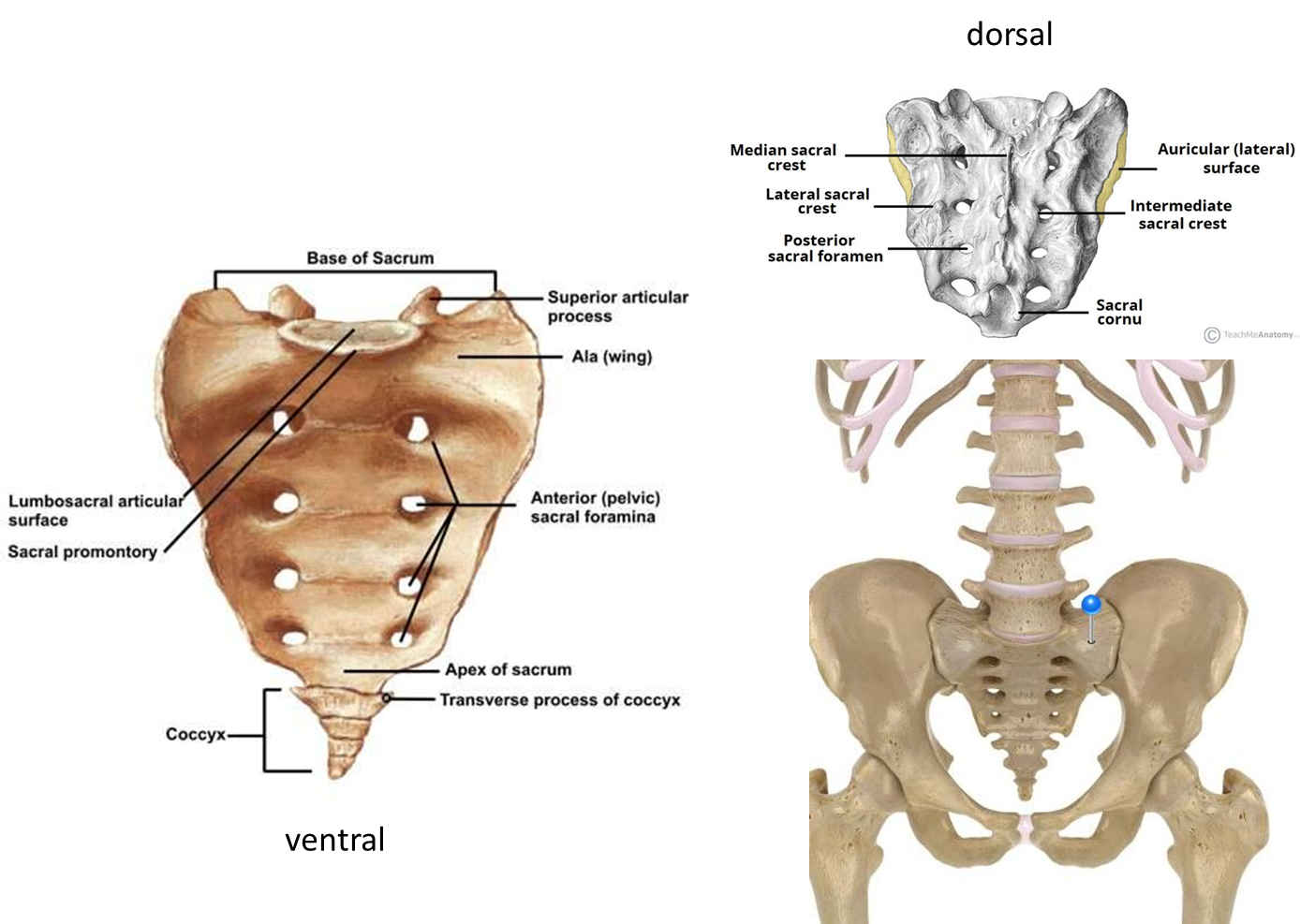 sacrum a medence részeként
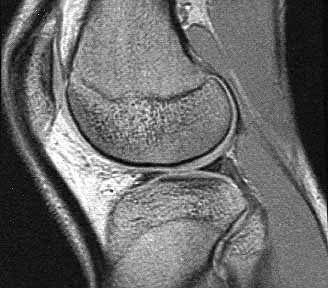 Diarthrosis
(Articulatio synovialis)

A csontvégeket porc borítja, kötőszövetes tok tartja össze, és a csontvégek között ízületi üreg van.

Obligát alkotórészek
	
Facies articularis – ízfelszínek 

ízfej: caput articulare
vápa: cavitas articularis 
cartilago articularis borítja
általában hyalinporc, de...

rostporcos ízületek
articulatio sternoclavicularis (felső végtag)
articulatio temporomandibularis (fej)
articulatio sacroiliaca (alsó végtag)
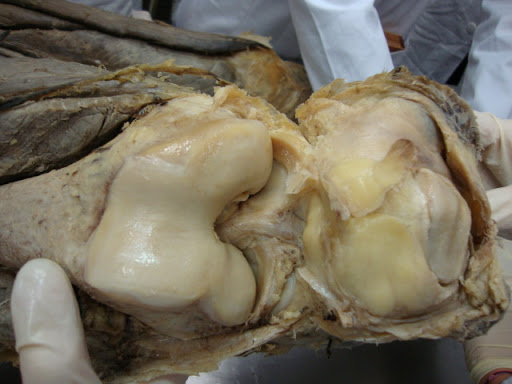 Capsula articularis: két rétegű

belül: membrana synovialis (sejtdús lazarostos kötőszövet, ízületi nedv termelése=synovia)
Porccal borított felszínek széléről ered és tapad		metaphysis

Kívül: membrana fibrosa (rendezetlen tömött rostos kötőszövet; gazdag ér-,idegellátás)

-cavum articulare - ízületi üreg, szűk, synovia tölti ki

-ligamentum
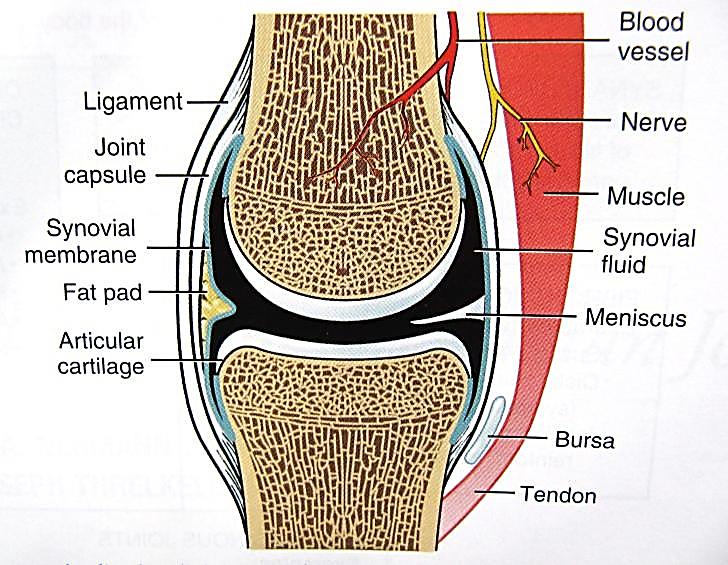 Ligamentum feladata az ízületet alkotó csontvégek összekapcsolása
	tömött kollagénrostos kötőszövet  de: ligamenta flava elasticus rost
	(extra-intracapsularis, erősítő vagy korlátozó..)
HE festett metszeten
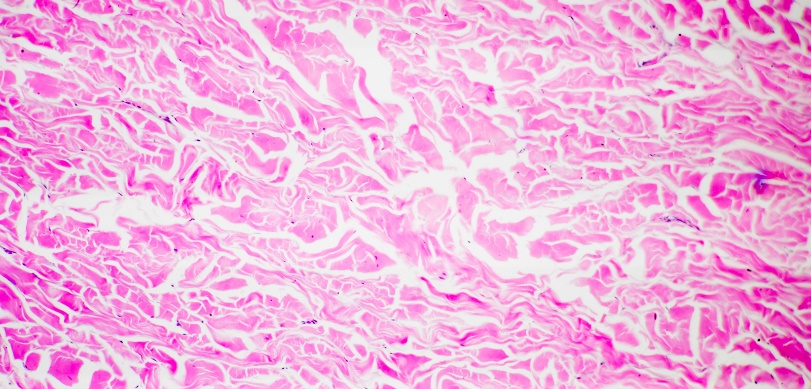 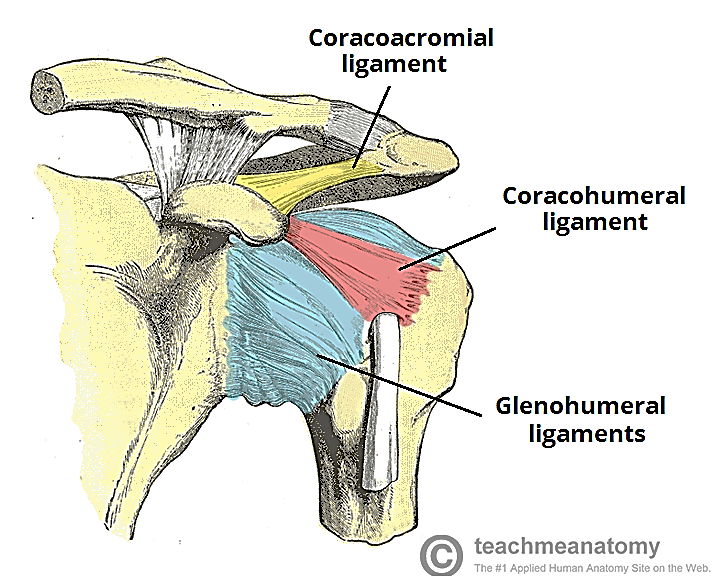 Járulékos ízületalkotók

- Discus articularis - ízületi korong, rostos porc 
		összenő a tokkal és kettéosztja az ízület üregét
		előfordulás pl. art. sternoclavicularis





- Meniscus articularis – gyűrűbetét, rostos porc
	feladata az ízfelszínek közötti incongruentia kiegyenlítése 		
	nem mindenhol nő össze a tokkal
	előfordulás: art. genus
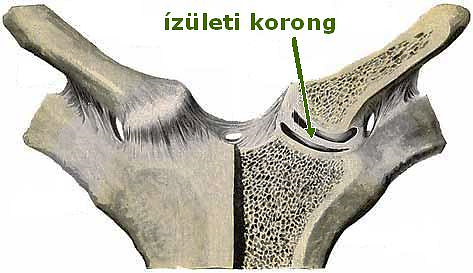 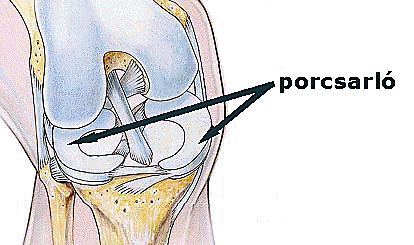 Járulékos ízületalkotók
		
 Labrum articulare– ízvápaajak  (tsz: labia articularia)
	rostos porc alkotja
	körkörösen helyezkedik el, ezáltal az ízvápa mélyebb lesz
	előfordulás:	art. humeri  labrum glenoidale
			art. coxae  labrum acetabulare
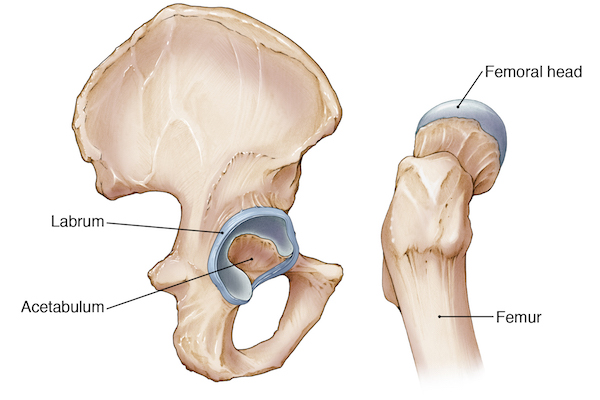 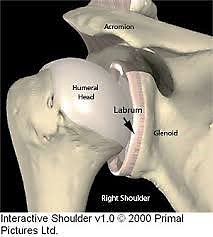 Járulékos ízületalkotók

bursa articularis
	az ízületi tok zsákszerű kiöblösödése vagy önálló lapos zsák 	(szövettanilag a tokhoz hasonló)
	feladata az ízület és a környező szövetek védelme, elcsúszás segítése
	előfordulás pl.: art. humeri, art. genu
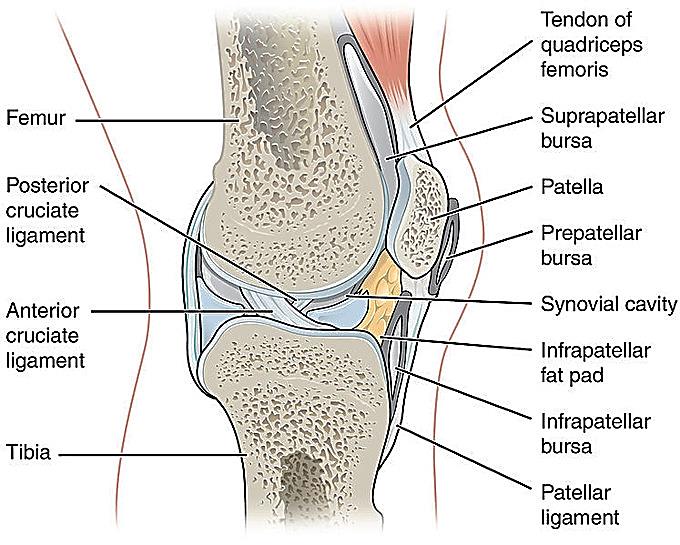 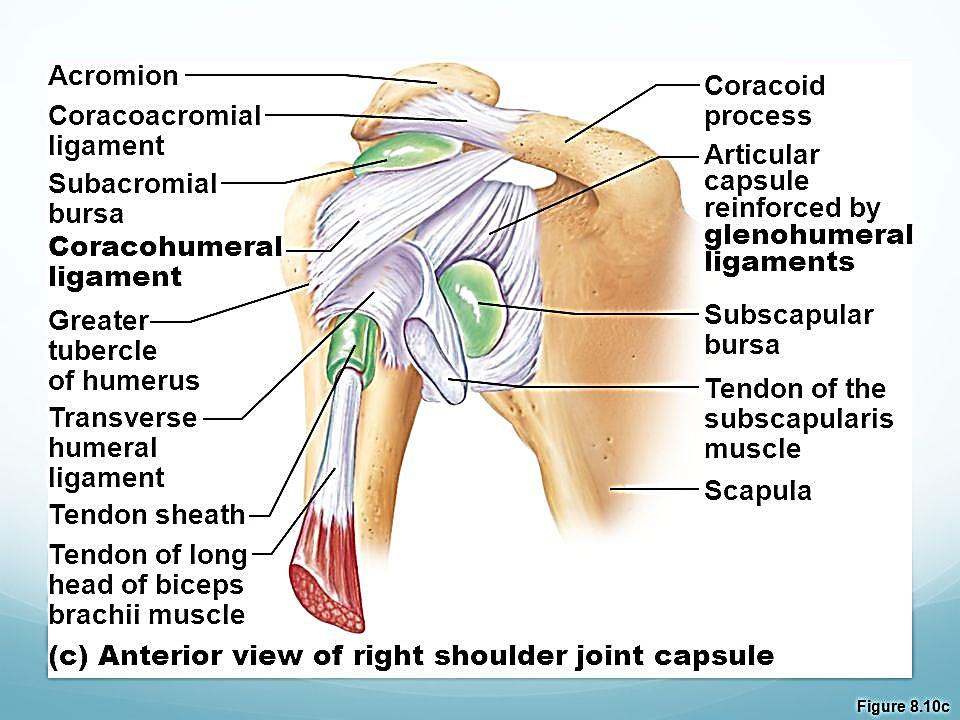 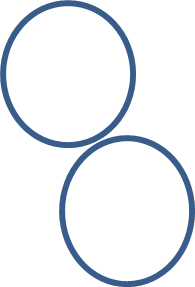 Járulékos ízületalkotók
vagina synovialis – ínhüvely: nyákkal telt zsák
		segíti az inak mozgását osteofibrosus rekeszekben 				előfordulás pl: art. humeri, kéz
		vérellátás






- 







musculi articulares
az ízületi tokon eredő v. tapadó izmok, melyek az ízületi tok feszítésével megakadályozzák a mozgás során a tok becsípődését
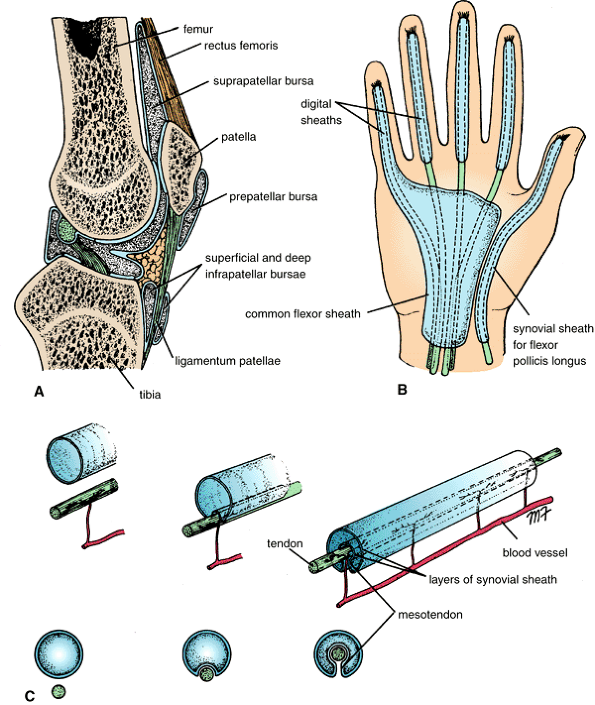 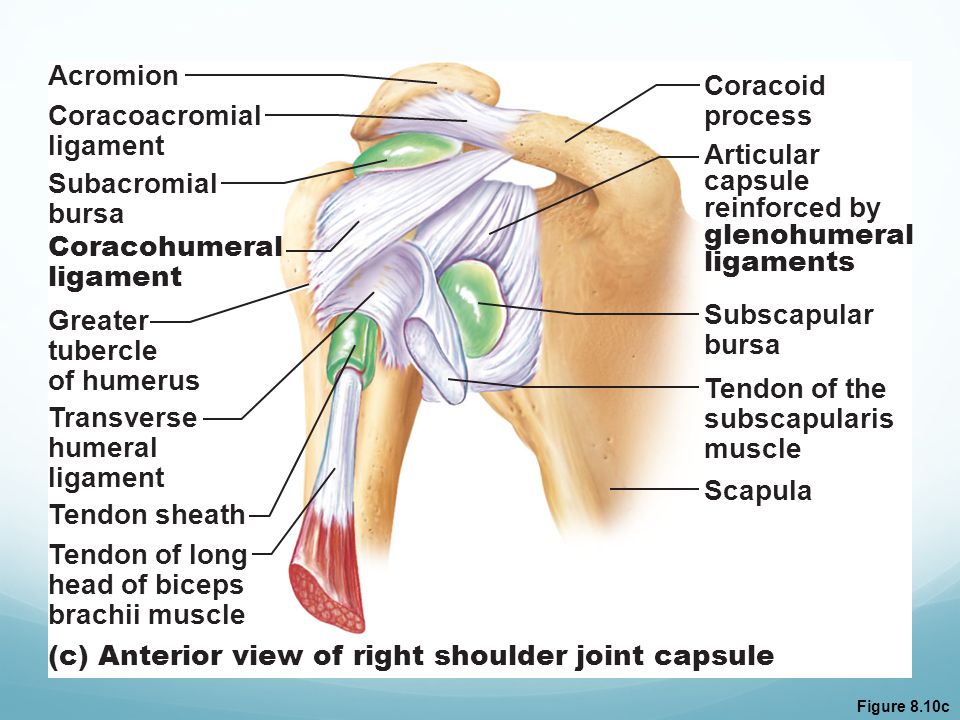 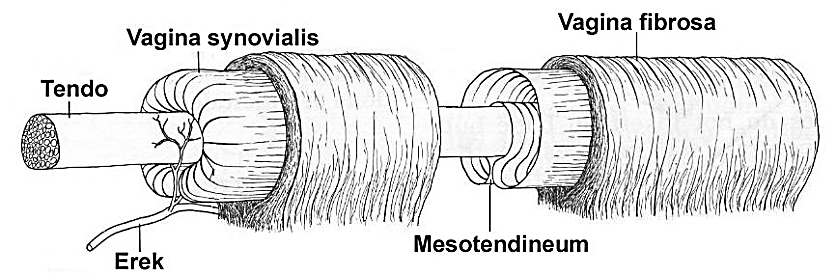 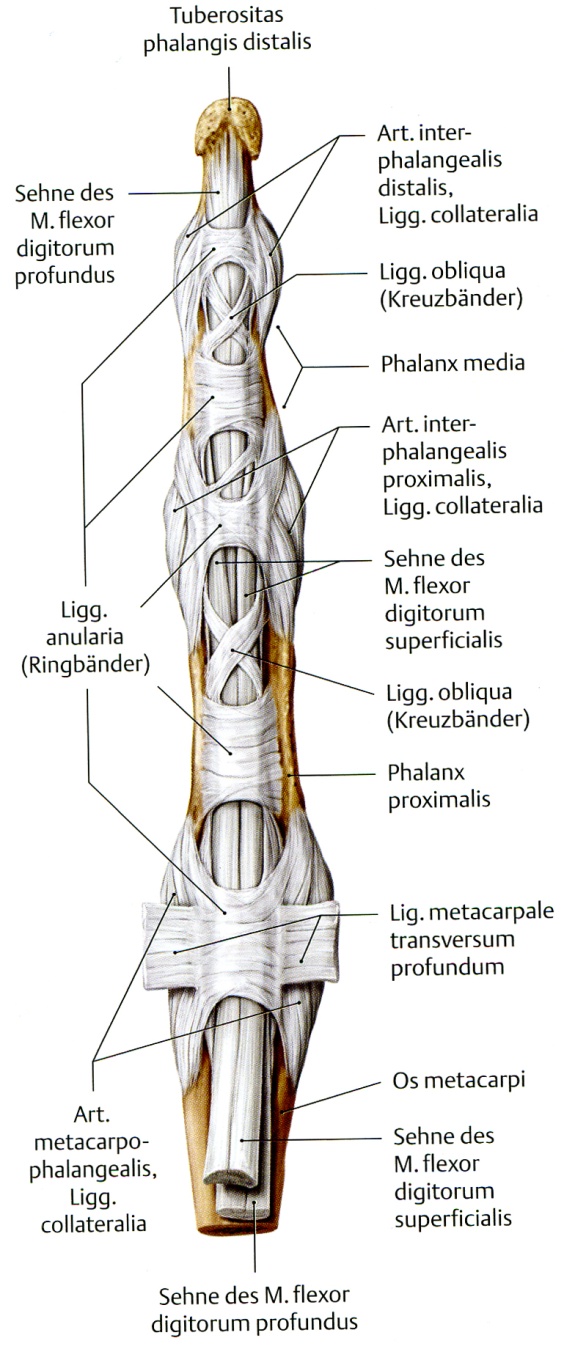 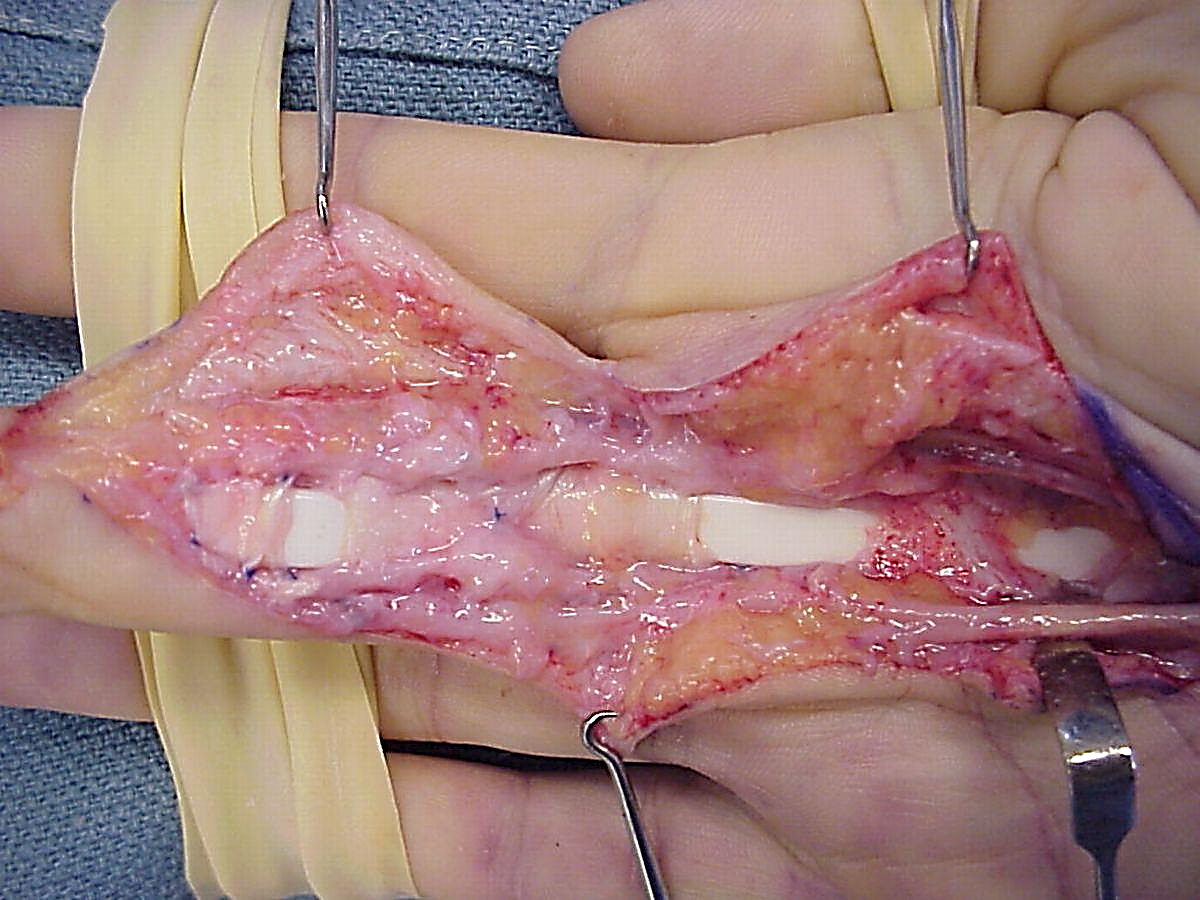 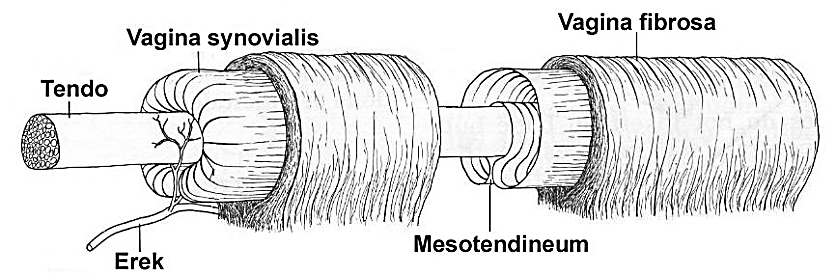 Mesotendineum
vérallátás!
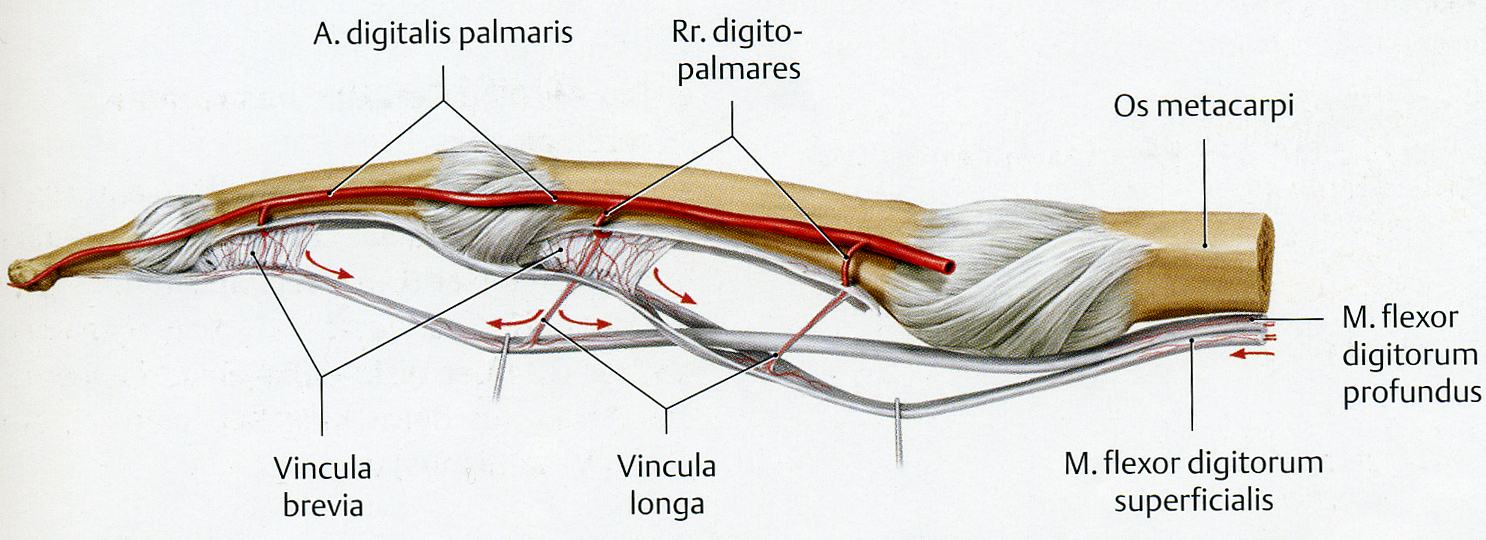 Ízületek osztályozása

- az alkotó csontfelszínek száma szerint:

		egyszerű - csak két felszín egy tokon belül
		összetett –több felszín egy tokon belül

- ízületi tengely száma szerint
Egytengelyű ízületek: uniaxialis 
1. articulatio plana
2. articulatio trochoidea
3. ginglymus
 
Kéttengelyű ízületek: biaxialis
1. articulatio ellipsoidea
2. articulatio sellaris
3. (articulatio condyloidea)
 
Soktengelyű v. szabad ízületek: multiaxialis
1. articulatio spheroidea
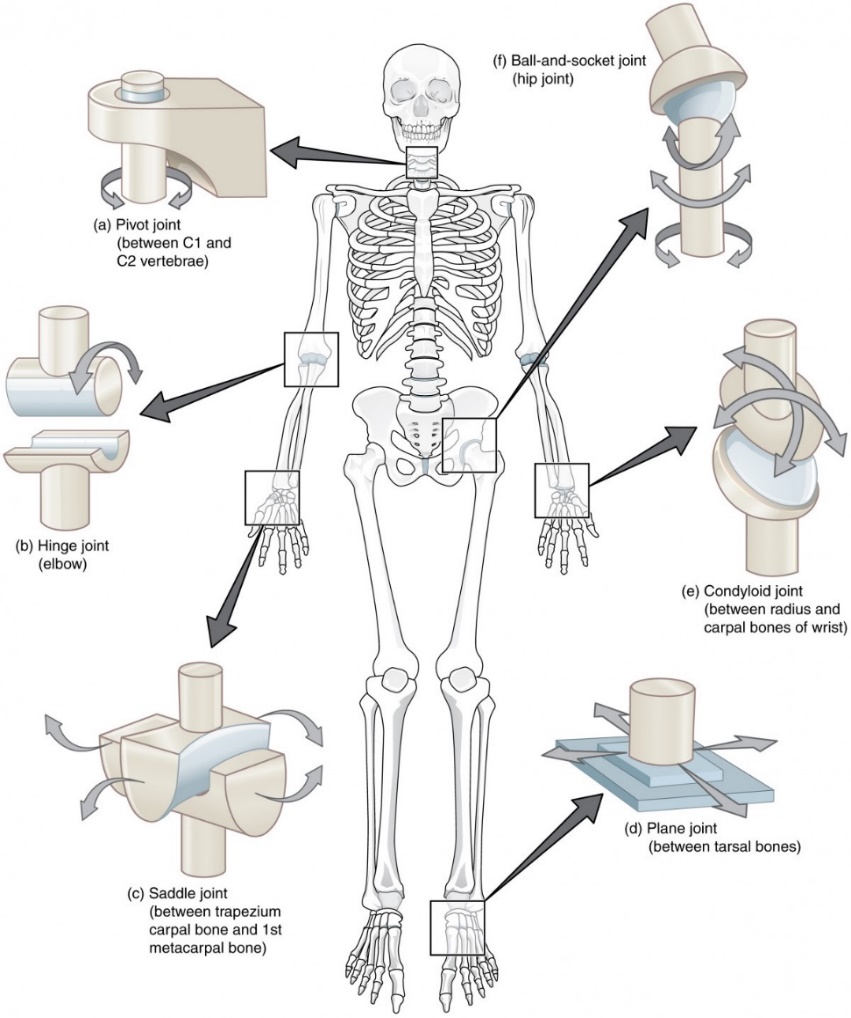 Ízületek osztályozása a  felszínek alakja szerint:

-articulatio plana
a csontfelszínek síkfelszínek - egymáson elcsúszva mozognak
speciális típusa az amphiarthrosis, 
amely rendkívül feszes, alig mozog

egytengelyű ízületek:
-ginglymus vagy „csukló”
mozgás:flexio-extensio:
a mozgástengely merőleges a csont hossztengelyére, 
az oldal felé elcsúszást erős oldalszalagok un. ligamenta collateralia 
és az ízárokban vezető léc gátolják
Pl.: articulatio interphalangea, art. humeroulnaris


art. trochoidea, kb. hengerfelszín
mozgás: rotatio 
mozgástengely a csont hossztengelye mentén
nincs ligg. collateralia
(két lehetőség: vagy a caput vagy a cavum forog)
Pl.: articulatio radioulnaris proximalis et distalis
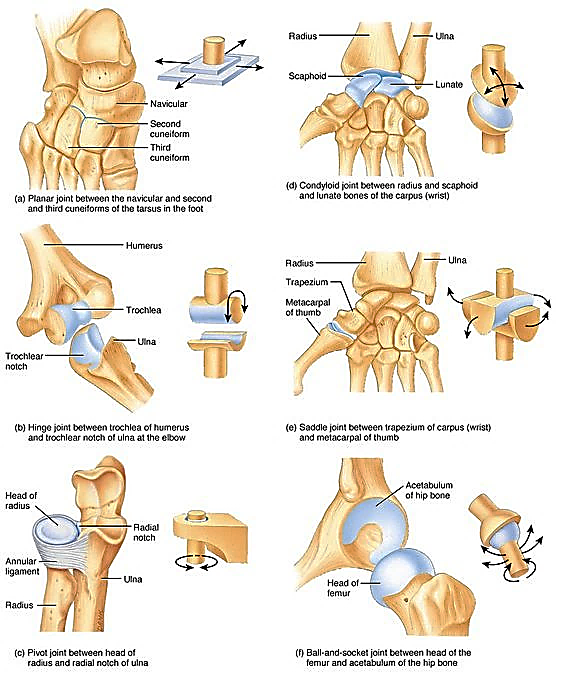 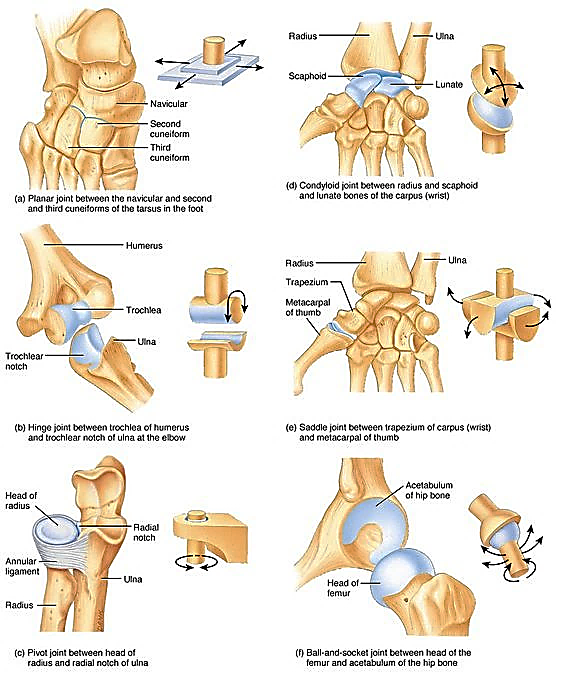 biaxialis ízületek:
art. ellipsoidea („tojás a kanálban”) 	
mozgás: flexio –extensio, abductio-adductio
circumductio is	
Pl.: articulatio radiocarpea




 - art. sellaris, nyereg alakú felszínek
merőlegesen egymáson
mozgás: oppositio-repositio, abductio-adductio 
Pl.:articulatio carpometacarpea pollicis



 art. condyloidea
Pl. : art genu (nagy a különbség a condylusok  íve között)
Condylus jelentése: ízületet alkotó csontvég!
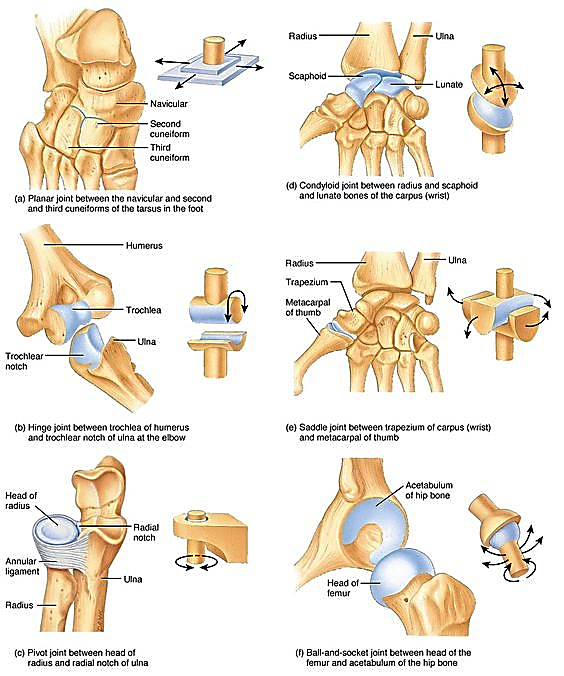 multiaxialis ízület:
articulatio spheroidea gömb vagy szabadízület
 
mozgás:  flexio–extensio, 
 	abductio-adductio, 
 	rotatio 
 	és circumductio
Pl.: art. humeri






Ha az ízvápa fejet az equatorán túl is magába foglalja, 
nagy stabilitást biztosít az ízületnek 
(rostporcos labrum articulare tartozik hozzá)
Articulatio cotylica  [enarthrosis, dióízület ]		pl.: articulatio coxae
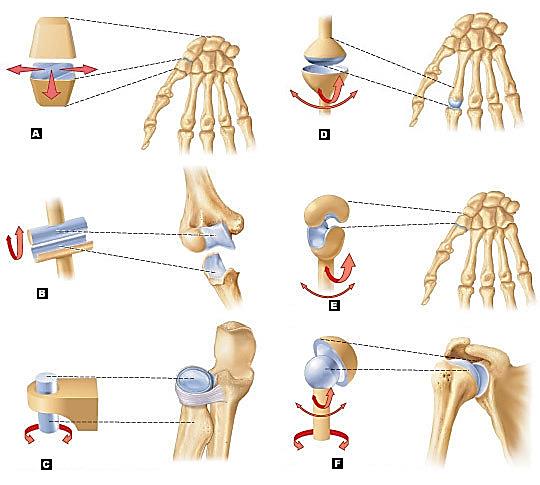 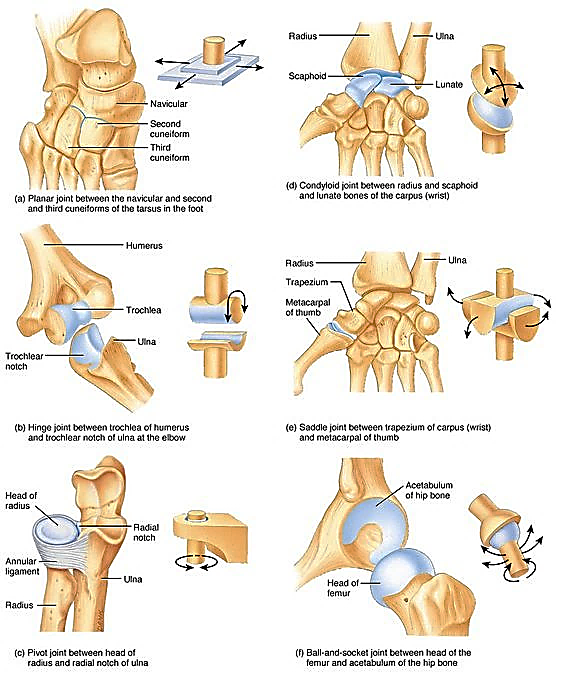 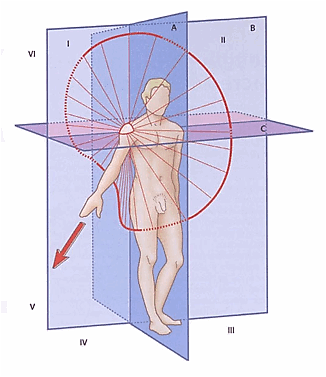 Mozgások a térben
kitüntetett mozgások:
Haránttengely mentén:  flexio-extensio
saggitalis  tengely mentén : adductio-abductio
longitudinalis tengely mentén: rotatio
kombinált mozgás: circumductio

stb , az egyes ízületeknél
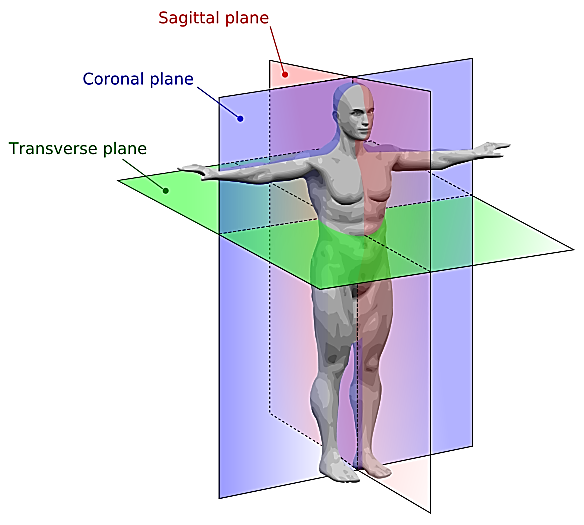 A fenti mozgások aktív (izmok által generált) mozgások, és helyzetváltoztatásban nyilvánulnak meg. 

Az ízületekben passzív mozgások is vannak, amelyek az ízfelszínek egymáson történő elcsúszásai - ezek az aktív mozgásokat kísérik és az ízületi felszínek alakjából következnek.
Ízületet összetartó erők: izmok, ligamentumok, adhezio, atmoszférikus nyomás

Stabilitást biztosító erők: felszínek alakja, tok, szalagok, izmok!

A mozgást korlátozhatja: szalag, csont-vagy lágyrész
Az ízület mechanizmusa szempontjából közömbös, vajon két csont között az ízesülés egy, vagy több helyen, azaz anatómiailag különálló ízületben történik (art. radioulnaris dist. és prox.)
anatómiai alaphelyzet

mozgás szöge: a kezdeti és végpont közti szög!

klinikai középhelyzet:
Laza pozíció (loose-packed position): az ízületi tok feszülése 
minimális és a csontvégek megfelelően illeszkednek. 
(betegség, törés miatt az ízületet a legkevésbé megterhelő helyzetbe kell hozni)
arthritis : ízületi gyulladás
Hosszantartó ízületi fertőzések az ízületi porcot elpusztíthatják és a csupasz csontvégek összenőnek, összecsontosodnak, és az ízület elveszíti mozgathatóságát, magát az összenövést ankylosisnak nevezzük.
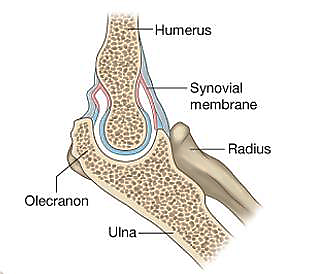 Ízületek leírása a vizsgán

1.Ízület neve, latin
2. Ízesülő csontfelszínek neve (caput és cavum)
3.Ízület típusa
	a) egyszerű vagy összetett
	b) felszínek alakja szerint
	c) tengelyek szerint
4. Tok eredési, tapadási vonala (különbségek rostos  és synovialis  között, ha van)
5. Járulékos alkotók, ha van
6. Mozgások tengelyekkel, szögekkel
Általános izomtan
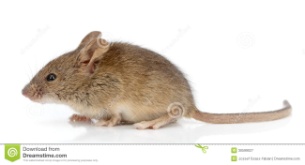 Musculus : egységes kötőszöveti vázzal összetartott, meghatározott irányokba rendezett izomrostkötegek

eredés (origo)  
lehet húsos v. inas , 
ez az izom rögzítettebb vége: punctum fixum

tapadás (insertio) 
lehet húsos v. inas 
ez az izom szabadabb vége: punctum mobile

caput vagy 
venter – izomhas: contractio

tendo vagy
aponeurosis : rögzítés
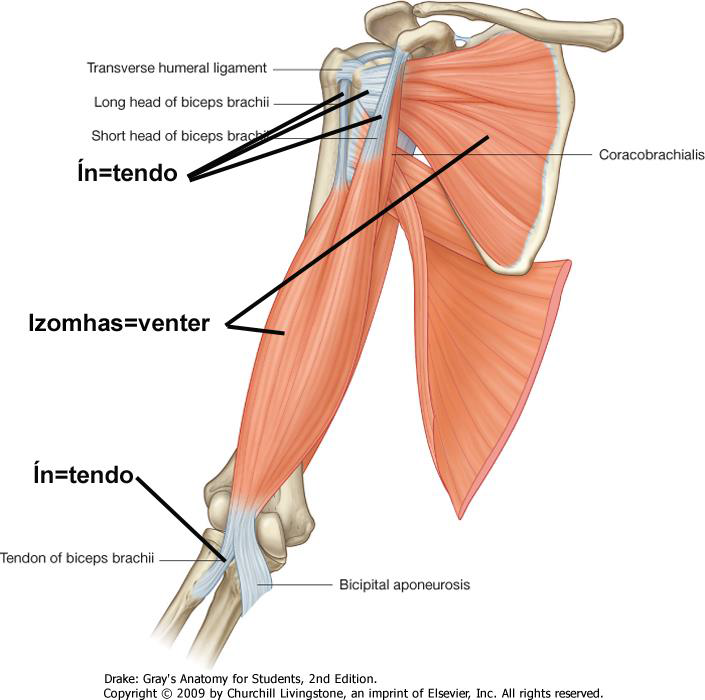 Kötőszövet az izomrostok körül

	epimysium - külső tok 
	perimysium - több izomrostból álló fasciculust veszi körbe
	endomysium - fasciculusokon belüli sövény, gazdag hajszálérhálózattal 	az egyes rostok  körül
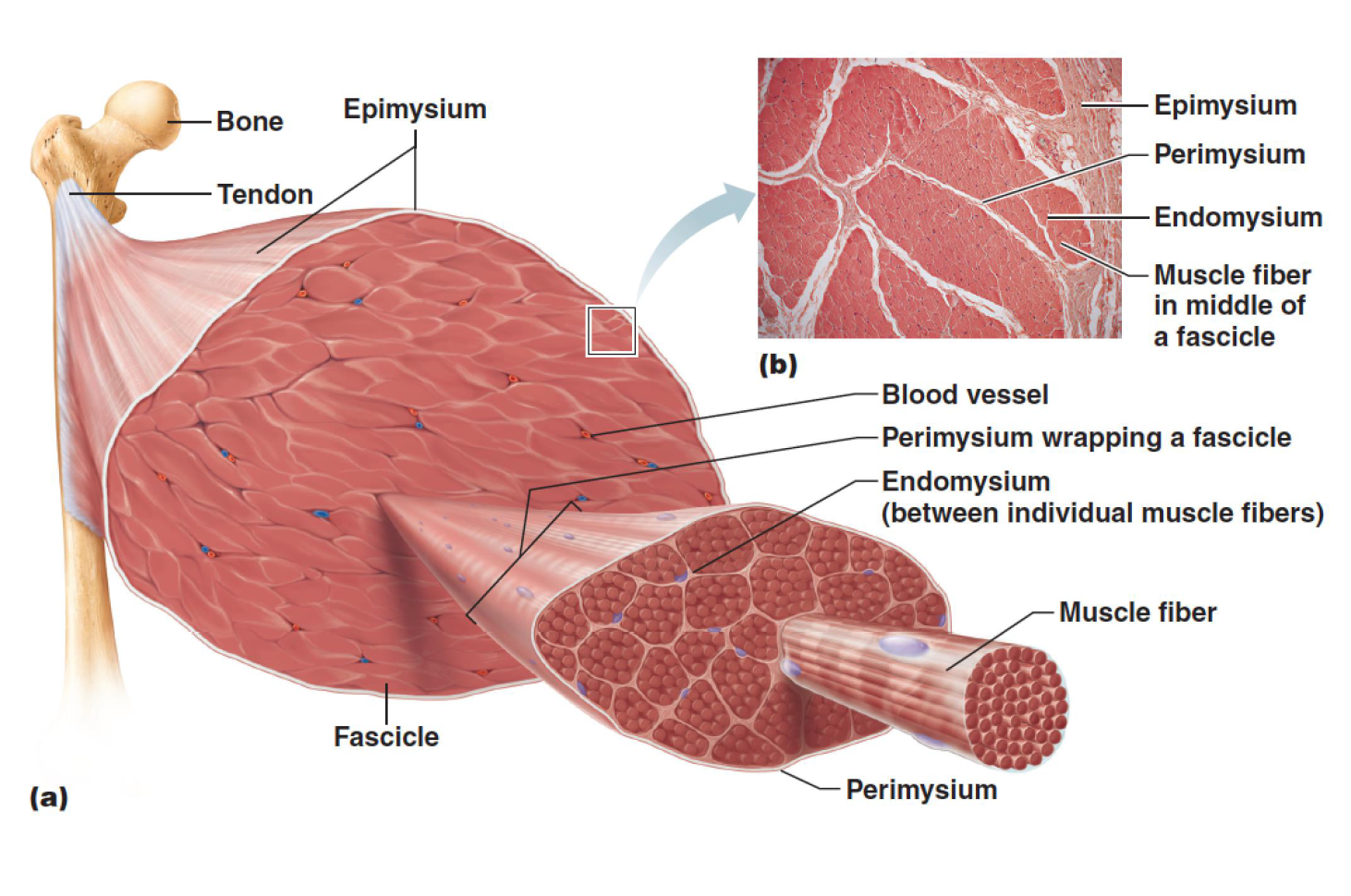 Fascia - egy vagy több izmot borító kötőszövetes lemez, melynek a vénás keringés támogatásában van fontos szerepe
Izmok alakja lehet
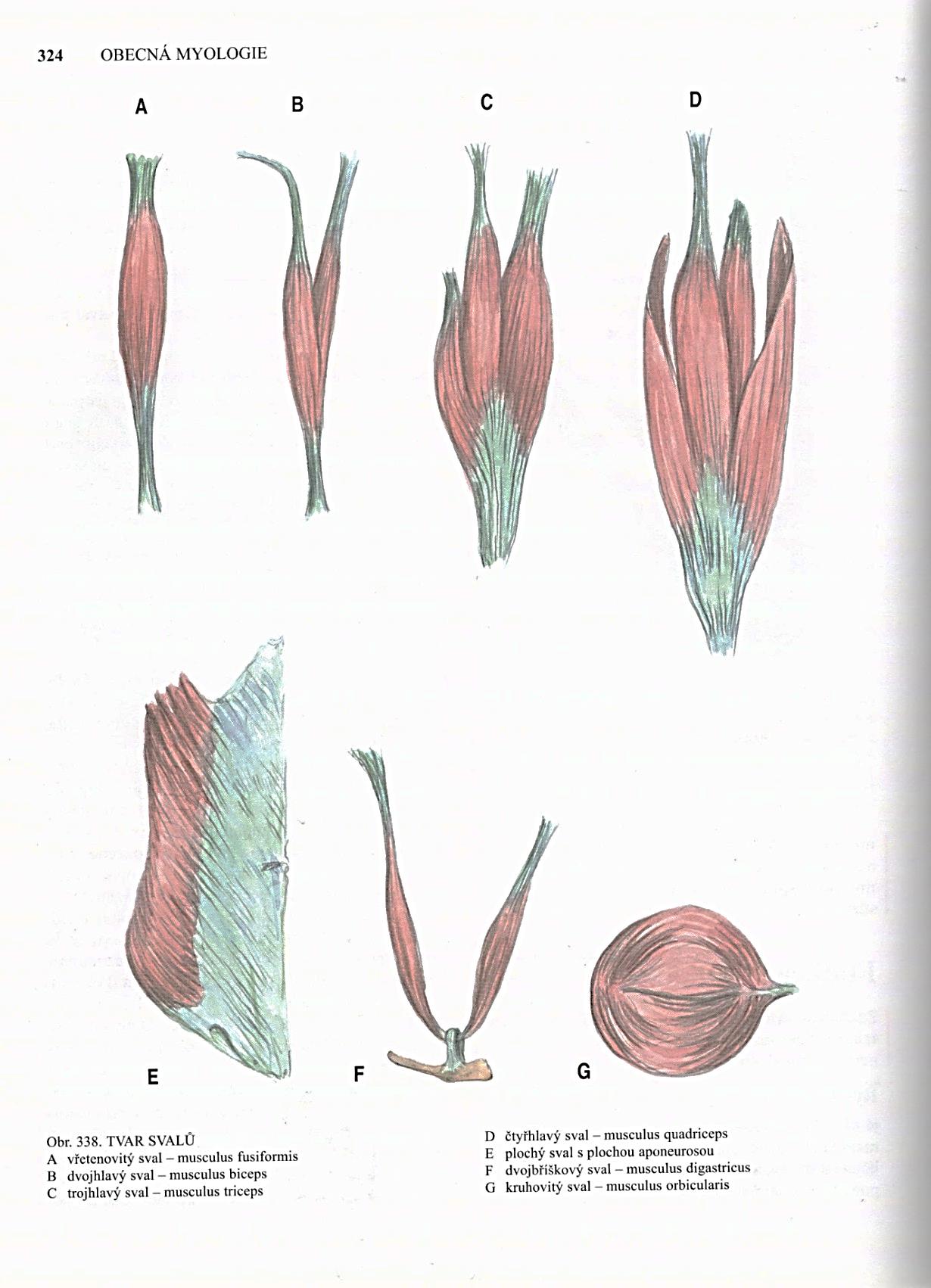 fusiform (m. fusiformis)
kétfejű (m. biceps)
háromfejű (m. triceps)
négyfejű (m. quadriceps)
lapos (m. planus)
kéthasú (m. biventer)
körkörös (m. orbicularis)
tollazott (m. pennatus)
unipennatus, bipennatus,
multipennatus  
ínra ferdén csatlakozó rostok
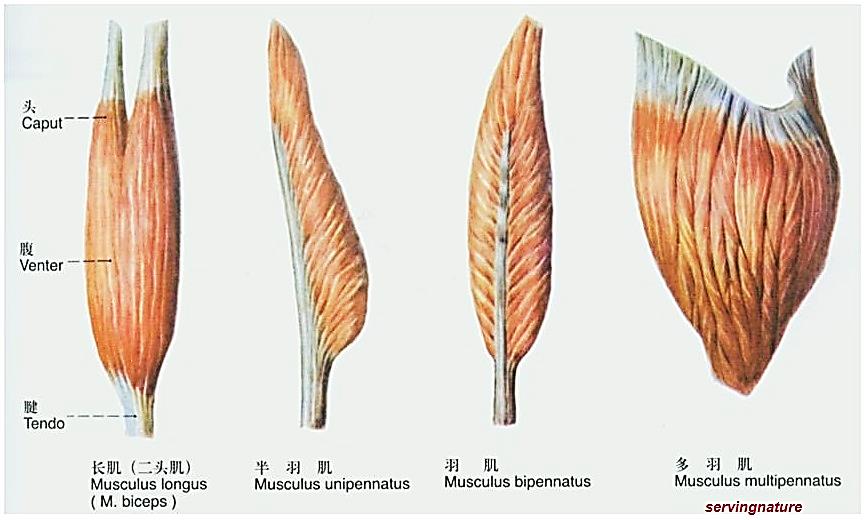 „fej és has”
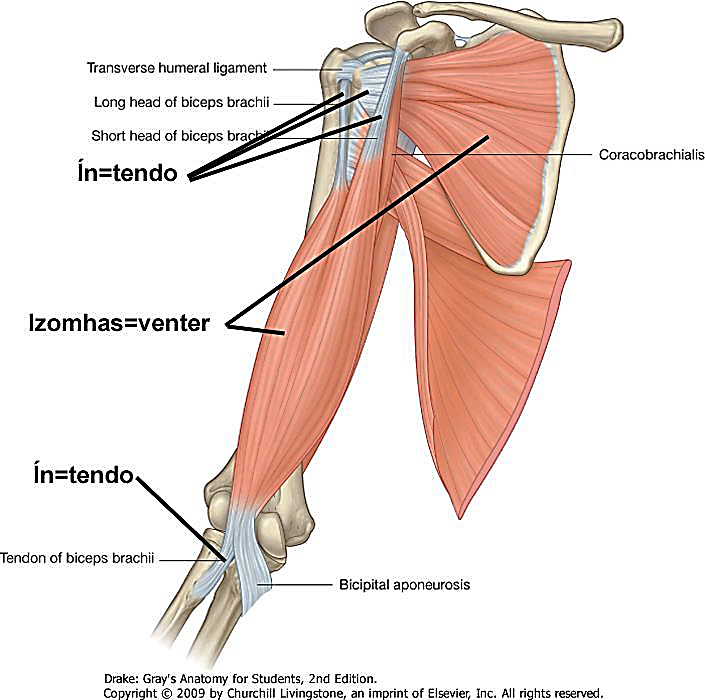 több fejű (caput), majd összeolvadó és közös ínnal 
tapadó, m. biceps brachii




kéthasú, az ín középen 
(biventer) m. digastricus








inas megszakítás az izmokban
 - intersectio tendinea 
m. rectus abdominis
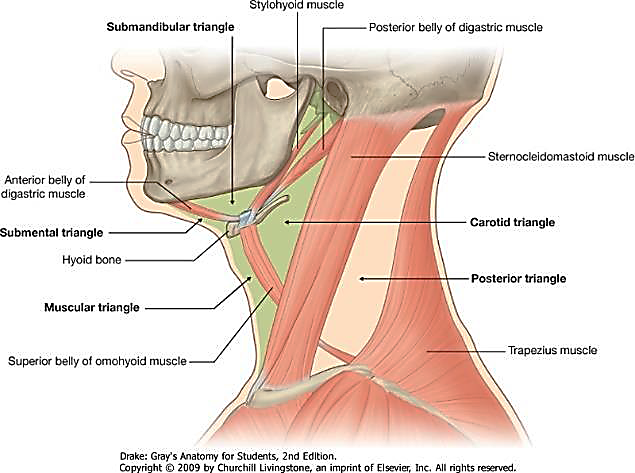 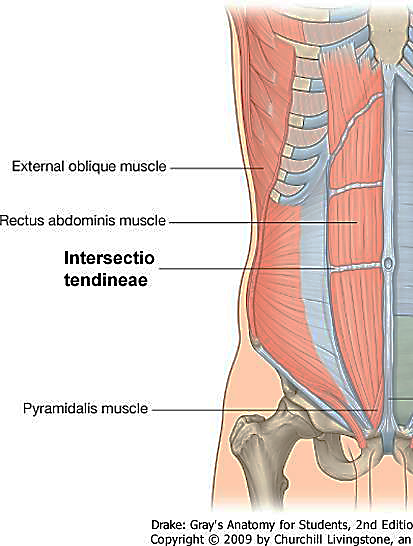 Izmok rostozata 
lehet párhuzamos ilyen az izmok
 többsége vagy
tollazott (pennatus)
unipennatus
bipennatus
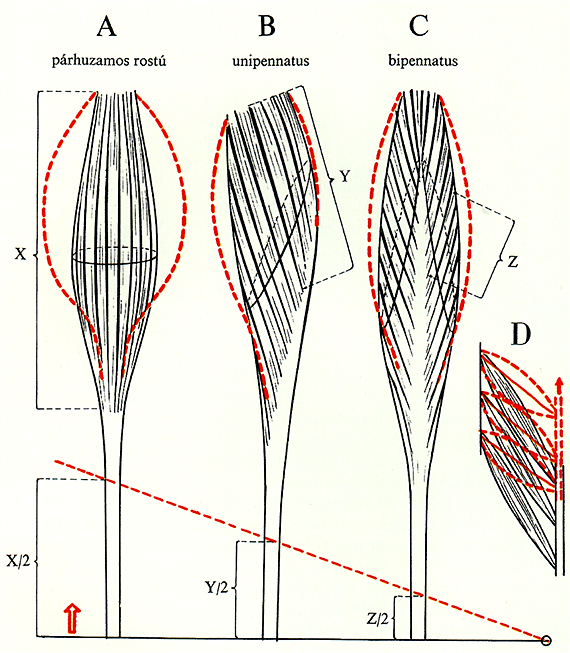 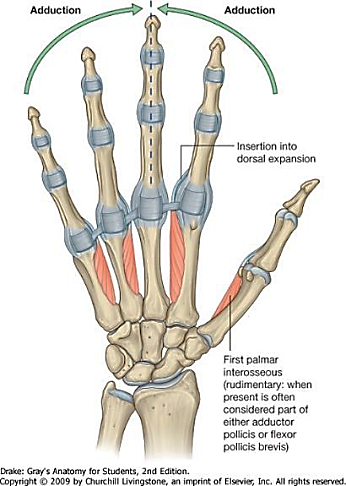 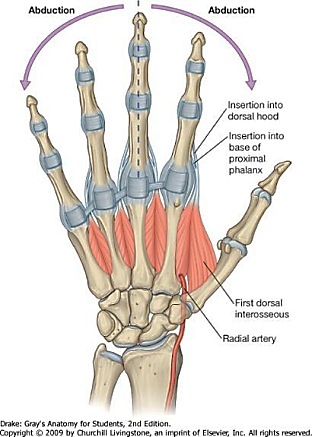 Anatómiai ill. élettani keresztmetszet:
minél több rost húzódik össze egyszerre annál erősebb az izom
Izmok elnevezése a mozgások alapján
levator (m. levator)
emel, felfelé mozdít
depressor (m. depressor)
süllyeszt, lefelé mozdít
pronator (m. pronator)
pronál
supinator (m. supinator)
supinál
opponens (m. opponens)
hüvelyket szembe helyezi a tenyérrel
sphincter (m. sphincter) 	körkörösen zár
dilator (m. dilatator) 
	körkörösen nyit
flexor (m. flexor)
csökkenti a csontok közötti szöget 
az ízületben
(rövidíti a végtagot)
extensor (m. extensor)
növeli a csontok közötti szöget
adductor (m. adductor)
középvonal felé mozdít
abductor (m. abductor)
középvonaltól távolít
rotator (m. rotator)
tengely mentén forgat
Felső végtag  ízületei
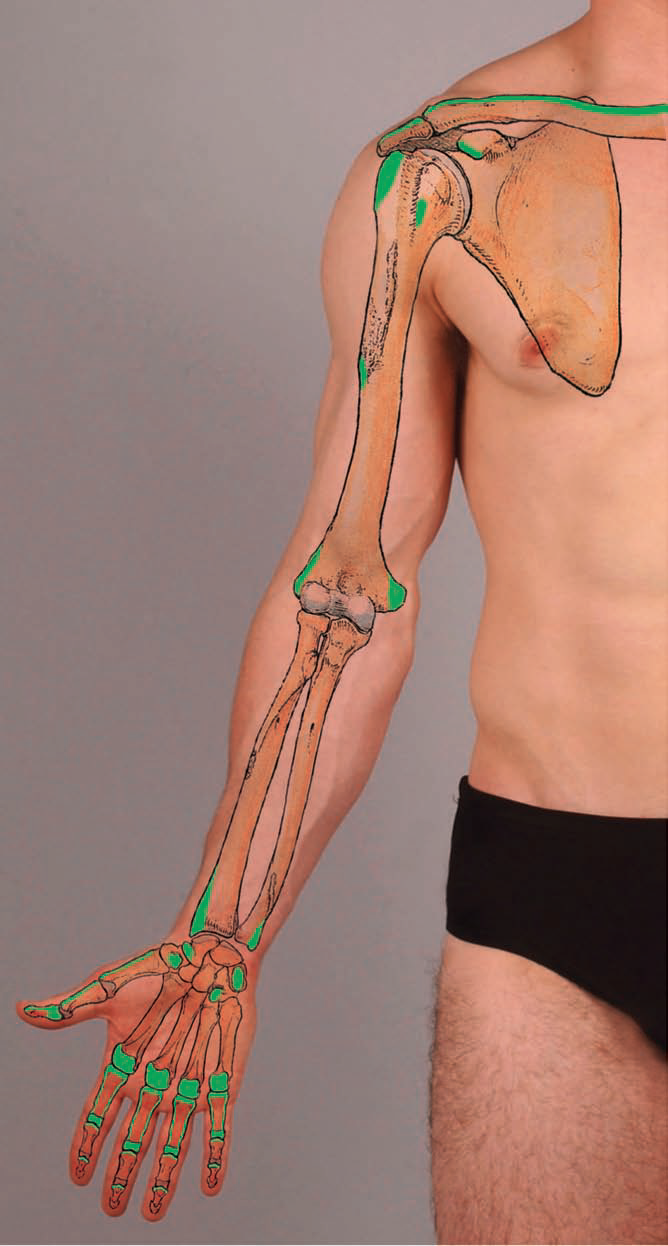 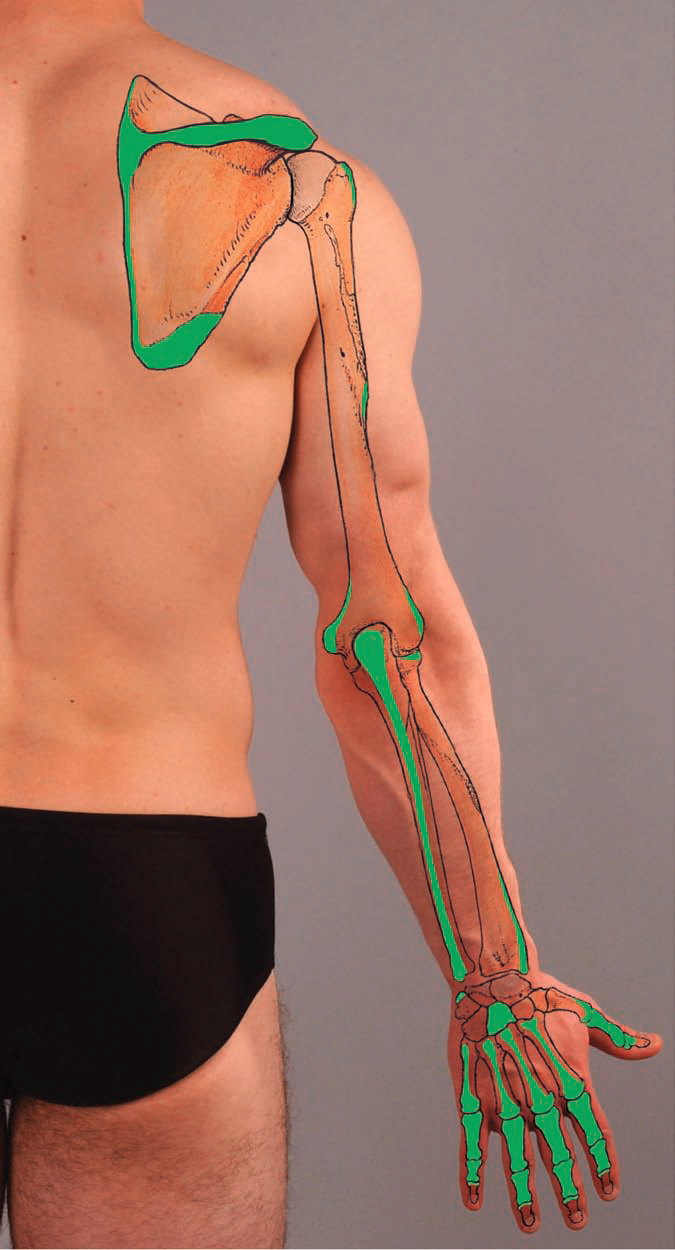 Articulatio sternoclavicularis

korlátolt szabad ízület (lapos felszínek)
incisura clavicularis
facies articularis sternalis
rostos porc  fedi a nagy megterhelés miatt
az ízfelszínek inkongruenciája miatt rostos discus articularis 
felfelé a tokkal, lefelé a porccal nő össze
lig. costoclaviculare  fő gátló szalag, a claviculát az 1. bordához rögzíti (syndesmosis)
lig. interclaviculare
lig. sternoclaviculare anterius et posterius  erősíti a tokot
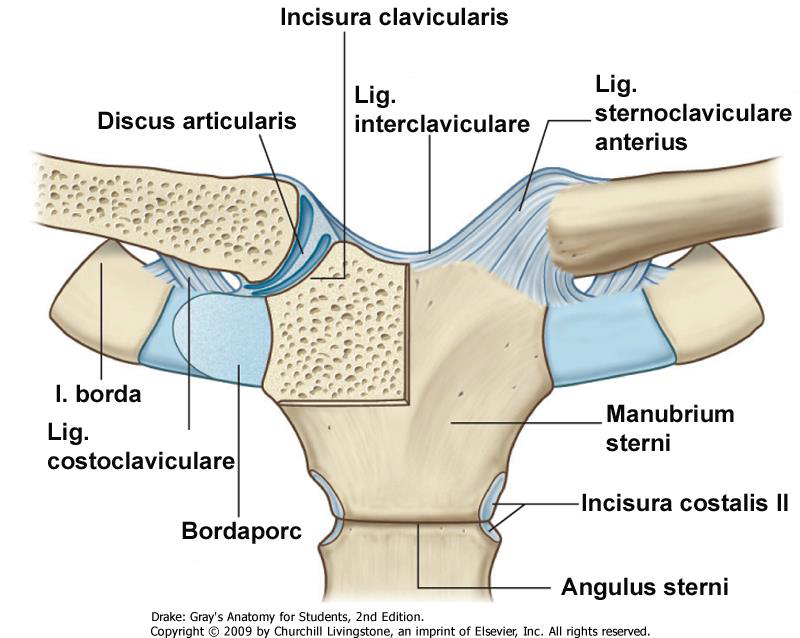 Articulatio acromioclavicularis
funkcionálisan korlátolt szabad ízület (az ízfelszínek alapján azonban: art. plana)
facies art. acromii  (acromion scapulae)
facies art. acromialis (extremitas acromialis claviculae)
rostos porc a nagy megterhelés miatt és  inkomplett rostos discus articularis
lig. acromioclaviculare
lig. coracoclaviculare  fő gátló (syndesmosis)
lig. trapezoideum (lateralisan)
lig. conoideum (medialisan)
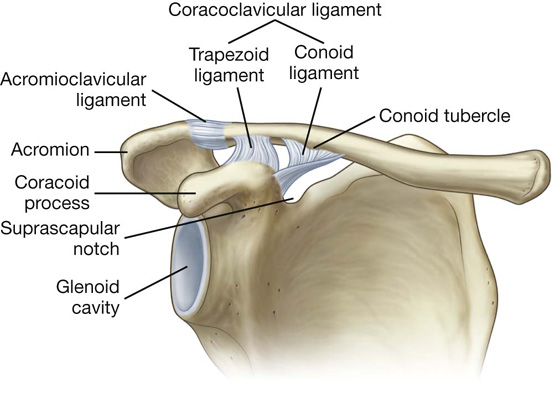 Engedi a scapulát mozogni a bordakosáron , 
mindhárom irányba
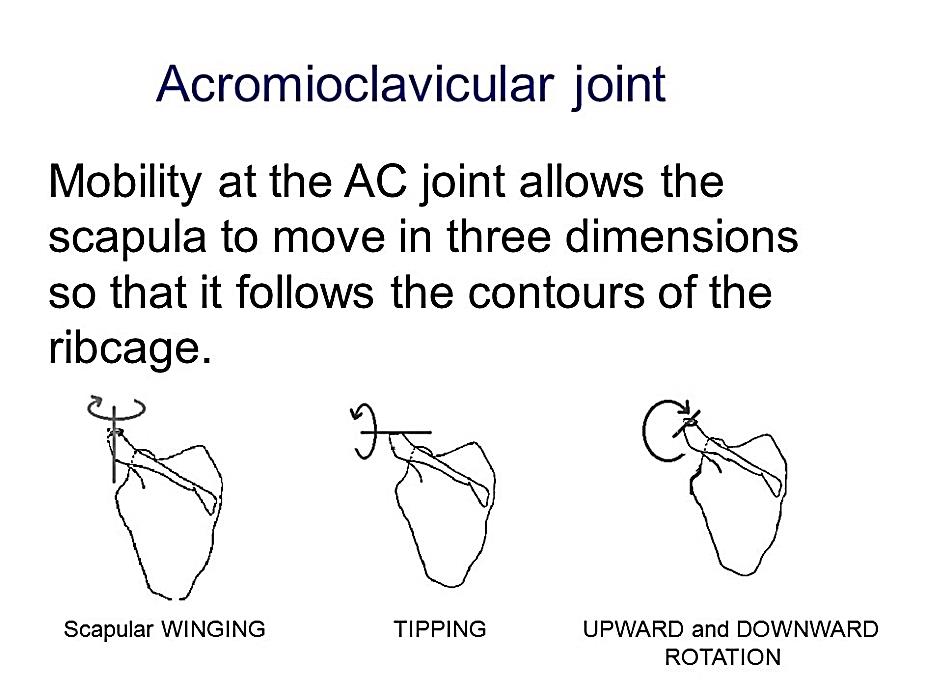 Vállöv mozgásai
elevatio – depressio (emelés – süllyesztés 
a sagittalis tengely körül) zöld
„libikóka”, tengelye a costoclavicularis szalag

protractio – retractio (előre – hátramozgás a
 vertikális  t. körül) piros

rotatio (horizontalis  t. körül) kék











ezen mozgások összesége: (korlátolt ) circumductio
 (körözés egy 50o-os kúppalást mentén)
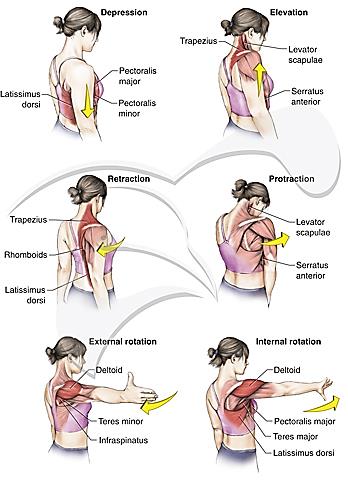 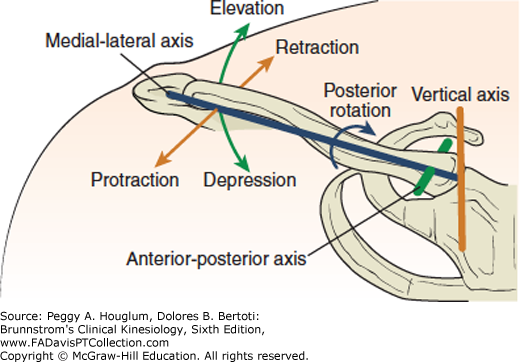 Scapula helyzete
30 fokos szög  a frontális síkhoz képest
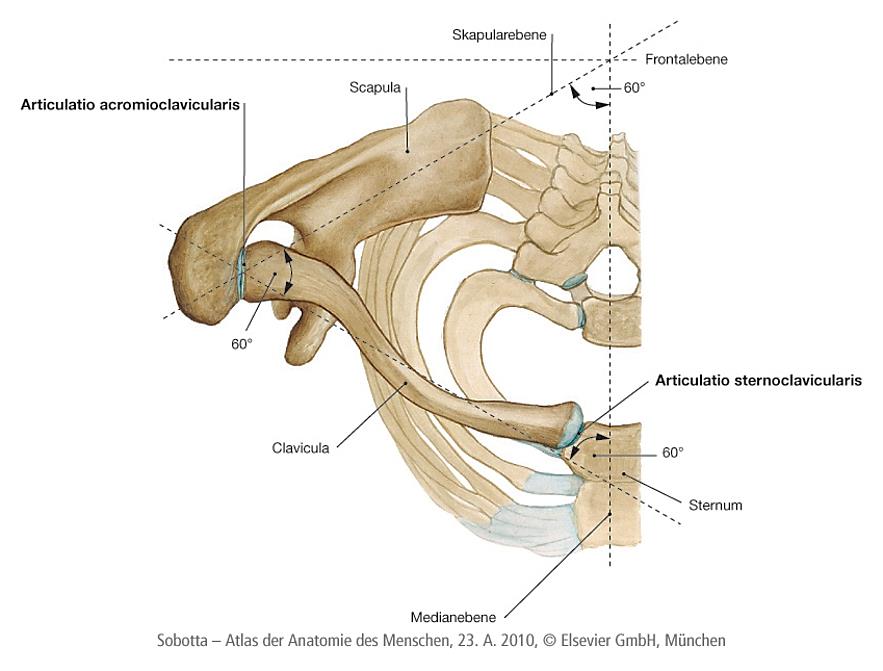 Articulatio humeri

szabad ízület : bizonyos keretek között minden irányban mozgatható 	
ízesülő felszínek: 	caput humeri
		cavitas glenoidalis +labrum glenoidale  a cavitas glenoidalist 
			mélyítő 1-2 mm vastag rostosporc-gyűrű
hyalinporc 
a vápa:fej arány 1:6  az ízülethez tartozó porcgyűrű azonban javít ezen az arányon és így a tényleges arány 1:3 lesz
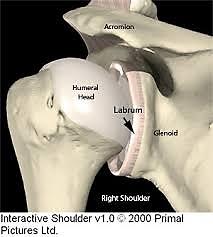 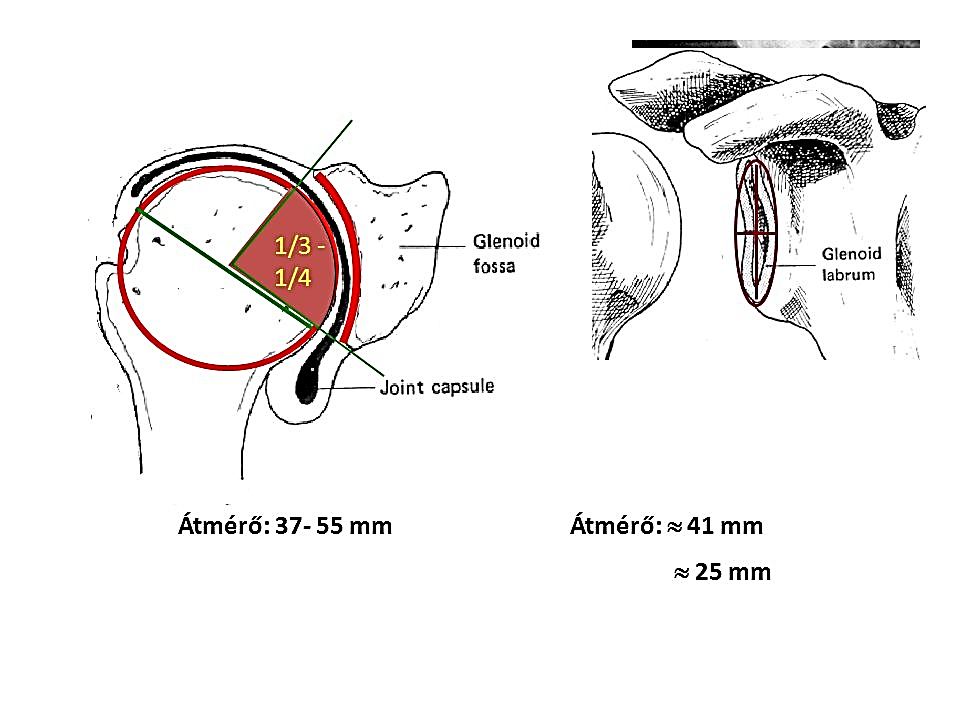 szalagok: 	ligamentum coracohumerale :  proc. coracoideusról  a tuberculumokra
	ligamenta glenohumeralia : tokot elöl erősítő 3 szalag

ligamentum coracoacromiale : fornixot alkotja

fornix humeri (vállboltozat):  a vállízület felett keletkező boltozat, amely megakadályozza a humerus kicsúszását felfelé, ill.  korlátozza a mozgást  abductióban és flexióban
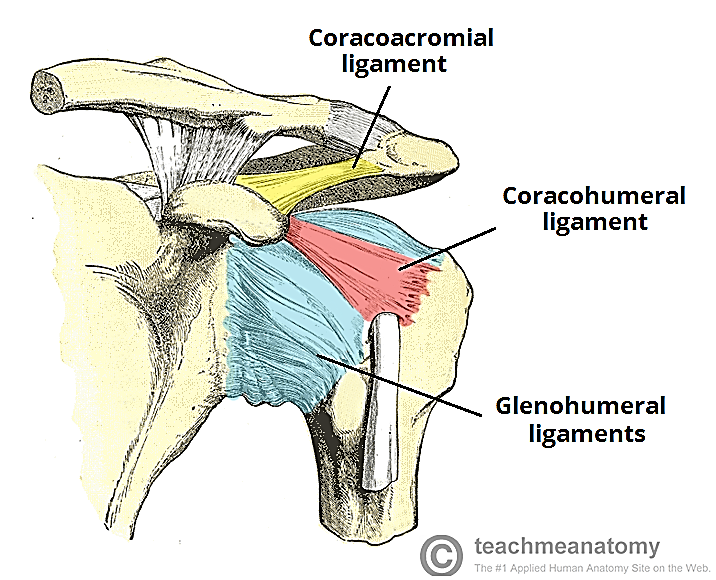 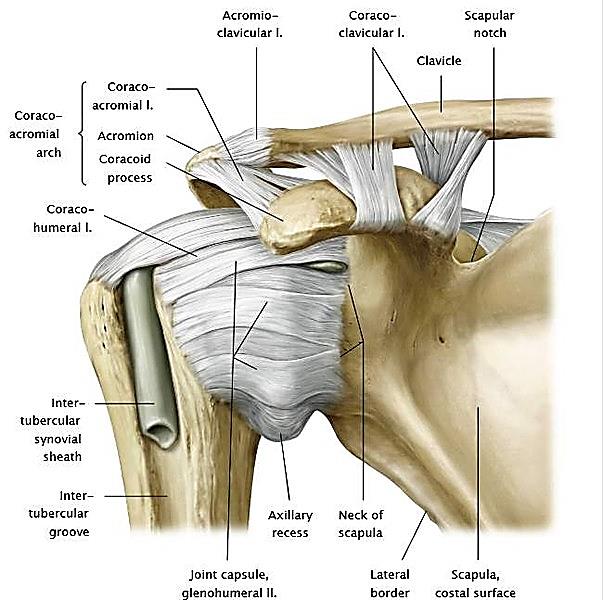 ízületi tok: laza, magában foglalja a tuberculum supraglenoidalet, és van egy kiöblösödése a hónalj felé eső részen: recessus axillaris (piros nyíl)

vagina synovialis intertubercularis : az ízületi tok kitüremkedése, mely a m. biceps brachii kilépő caput longumának inát követi a sulcus intertubercularisban 
(a m. biceps brachii eredő ina tehát benne fut az ízületi tokban, intracapsularis de extrasynovialis)
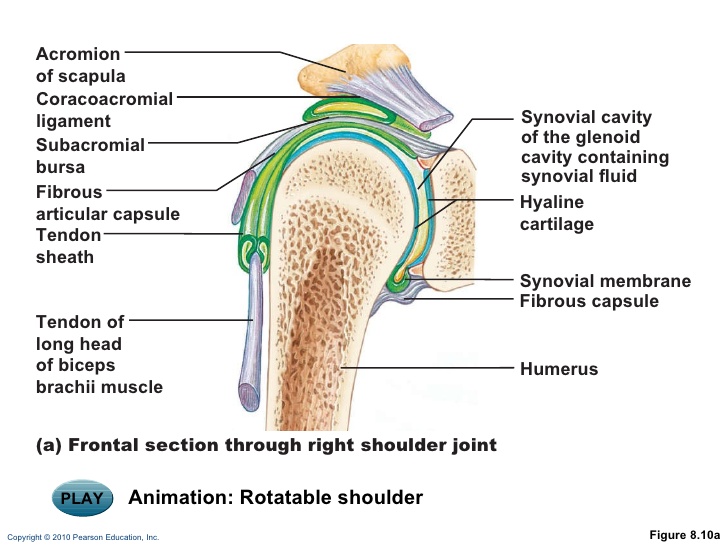 Fornix humeri
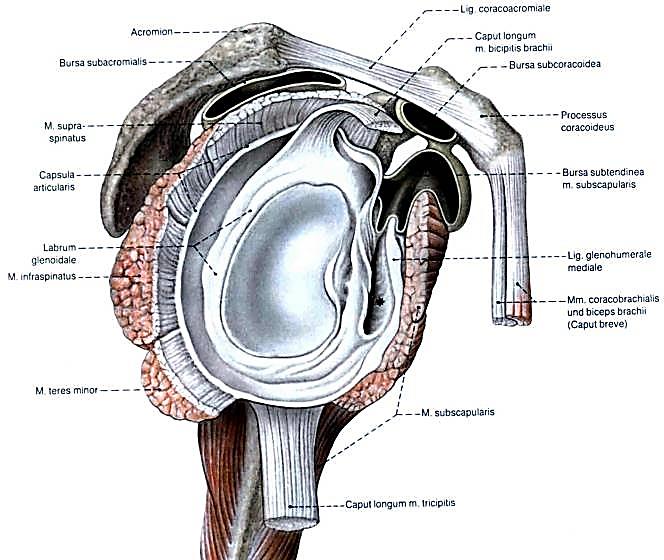 recessus axillaris
BURSÁK A VÁLL KÖRNYÉKÉN
Bursa ligamenti coracoclavicularis
Bursa subcutanea acromialis
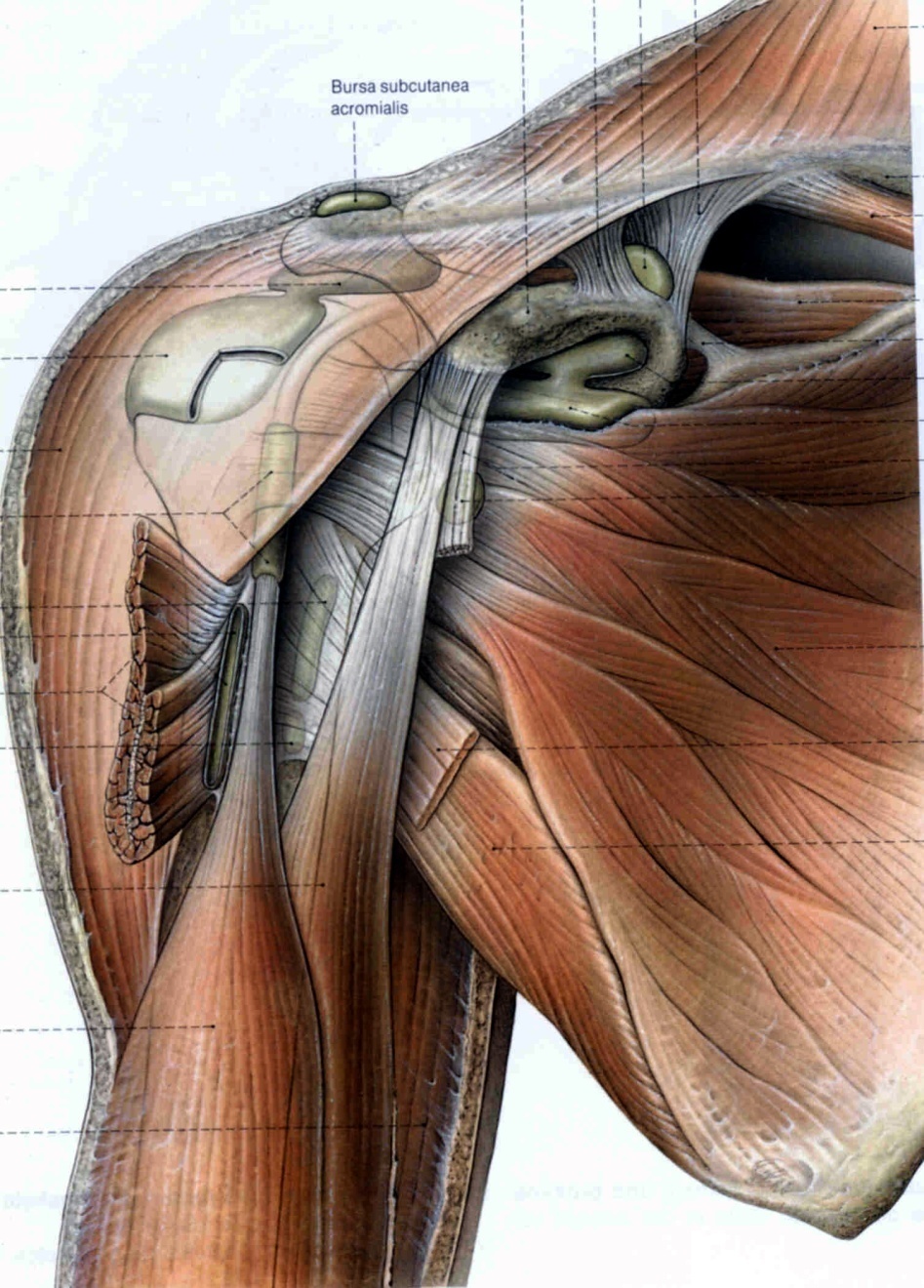 Bursa subacromialis
Bursa subdeltoidea
Bursa subcoracoidea
Bursa subtendinea m. subscapularis
Vagina synovialis intertubercularis
Lig. coracoacromiale
Bursa subacromialis
Bursa subcoracoidea
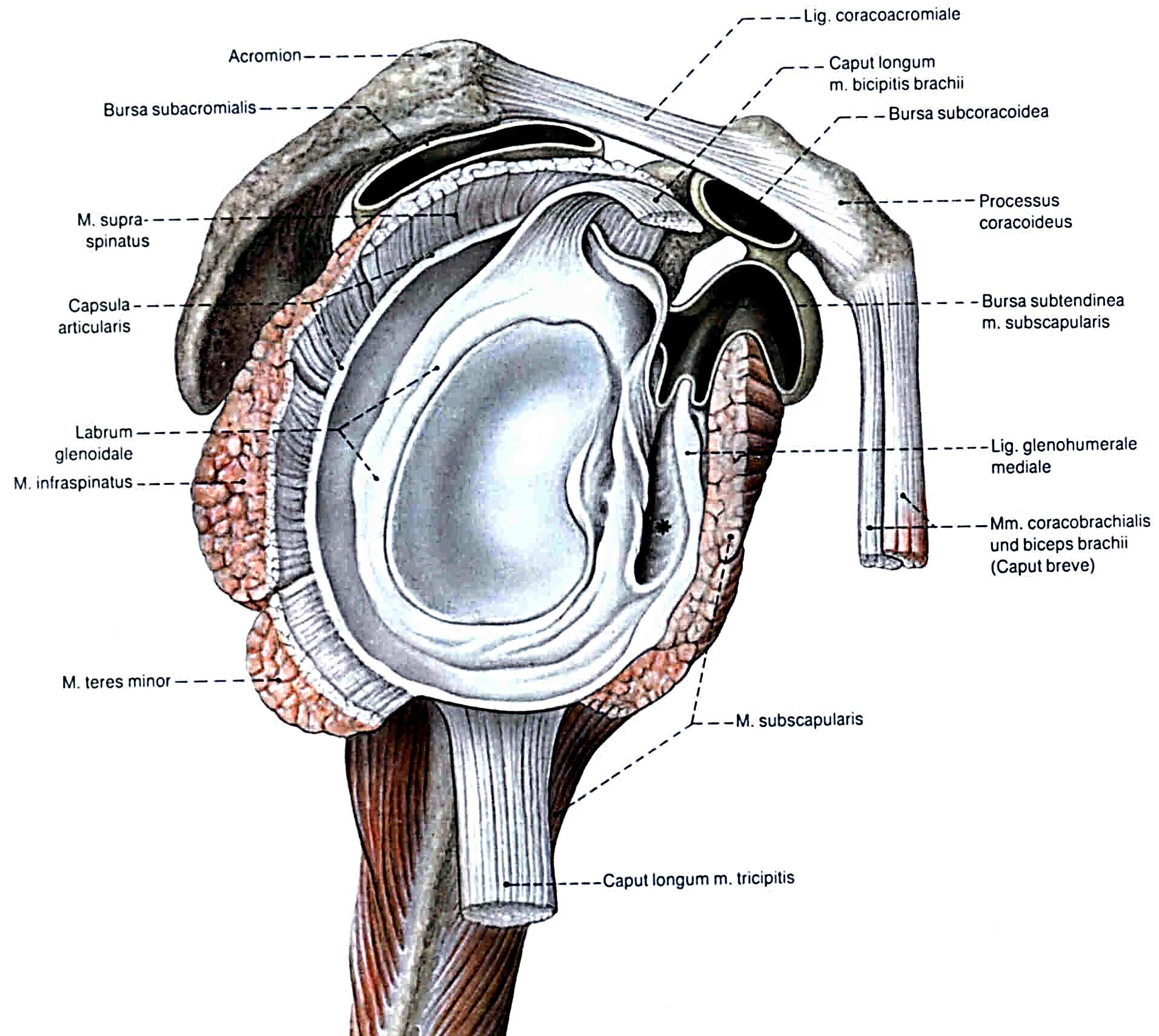 Bursa subtendinea m. subscapularis
Bursitis
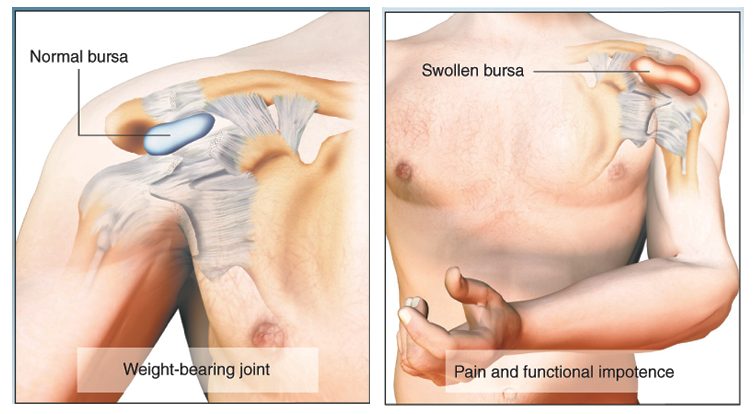 laza tok, az izmok tónusa tarja össze az ízületet ún. izom-dependens ízület

 Rotator  köpeny izmai: a scapuláról eredő izmok melyek a két tuberculumon tapadnak és tónusukkal helyben tartják a humerust
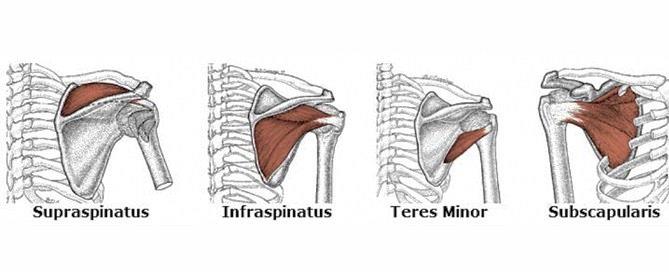 m. teres major nem tartozik ide
subluxatio
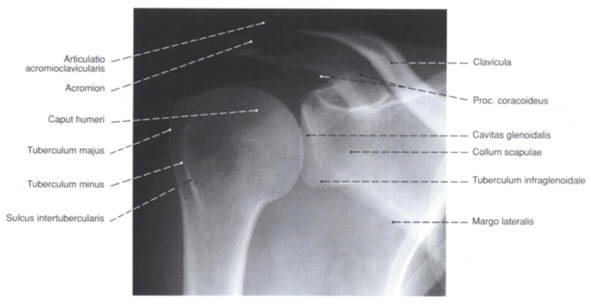 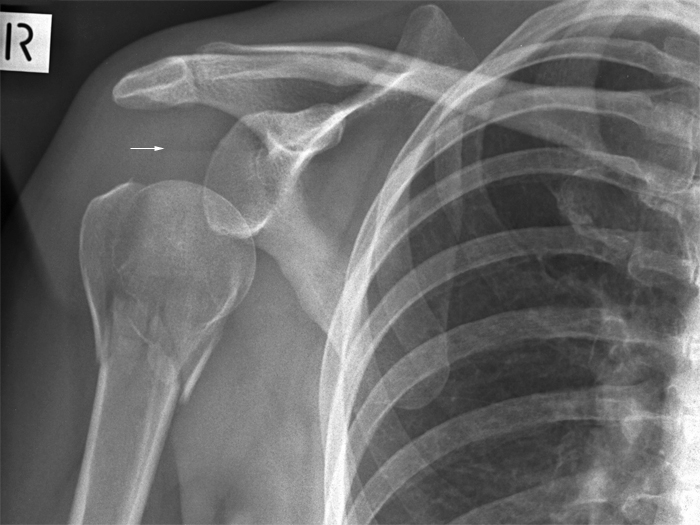 Vállövet és vállat mozgató izmok
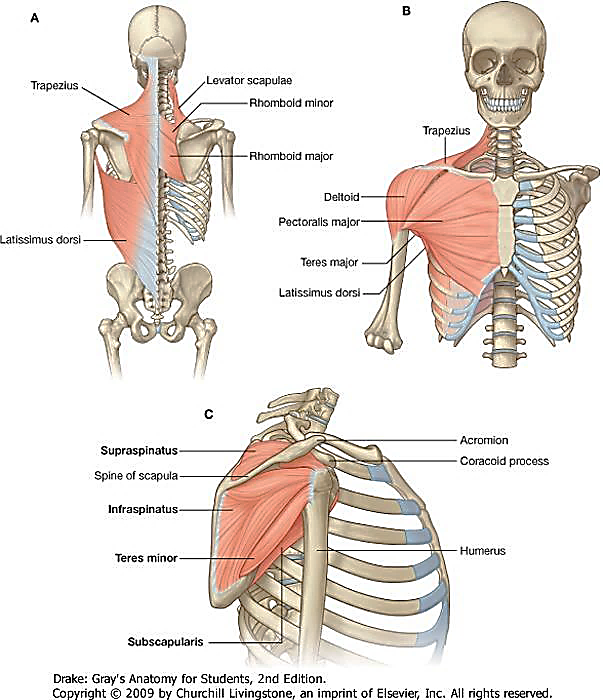 Spinohumerális 
izmok
Thoracohumerális
izmok
Vállizmok
(Scapularis)
Mit kell tudni az izmokról?
eredés
tapadás
beidegzés
fő funkciók
17 különböző izom tapad a scapulához!
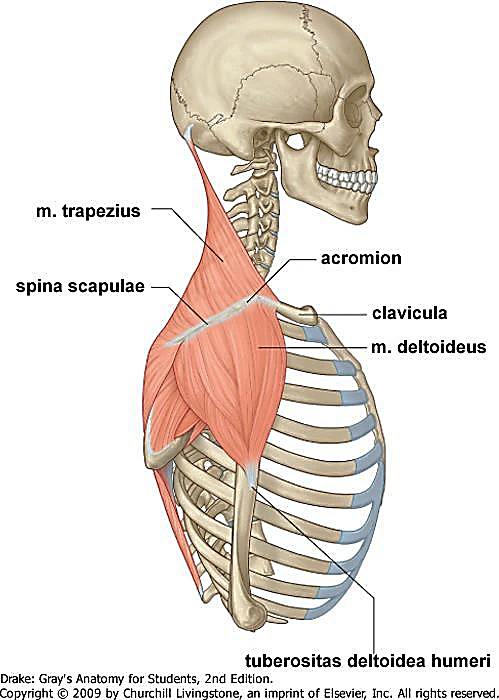 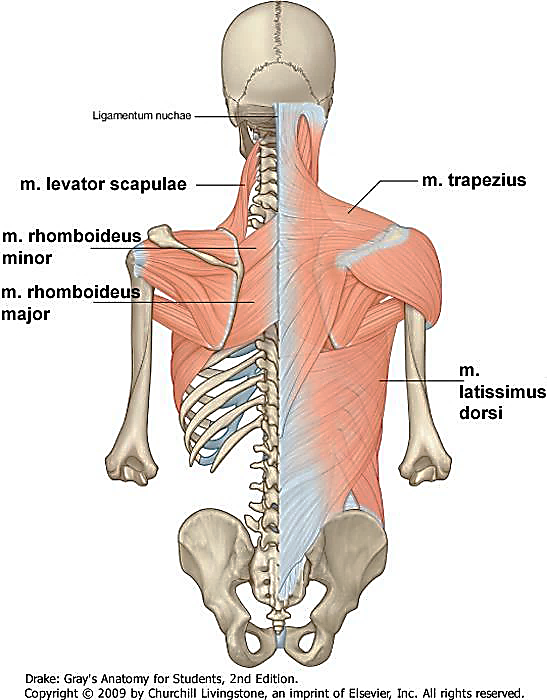 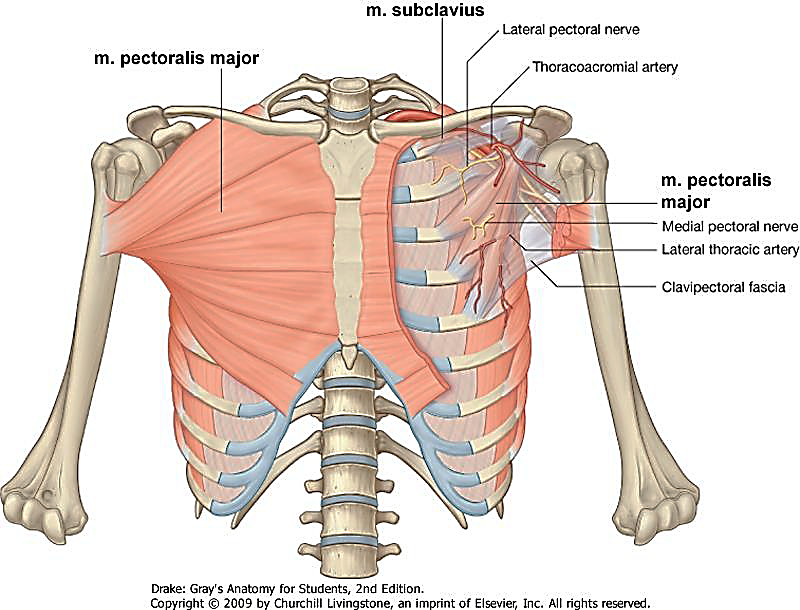 m. pectoralis
 minor
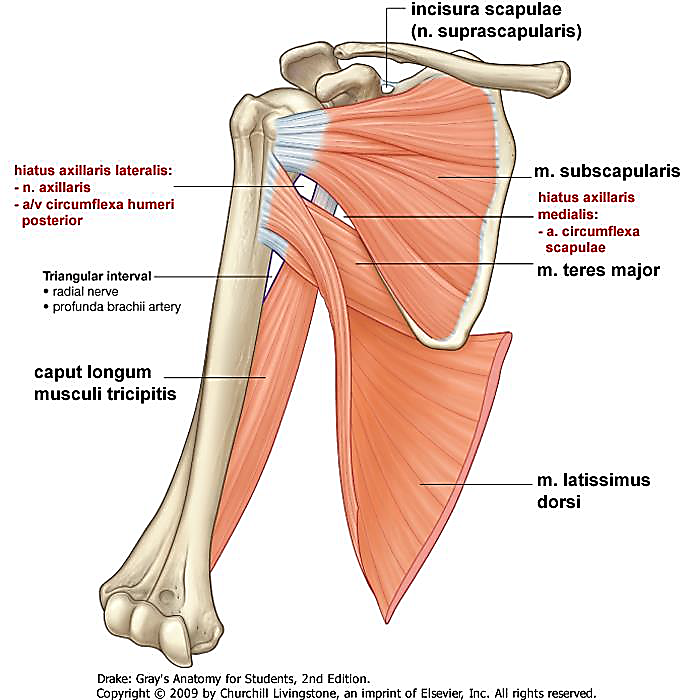 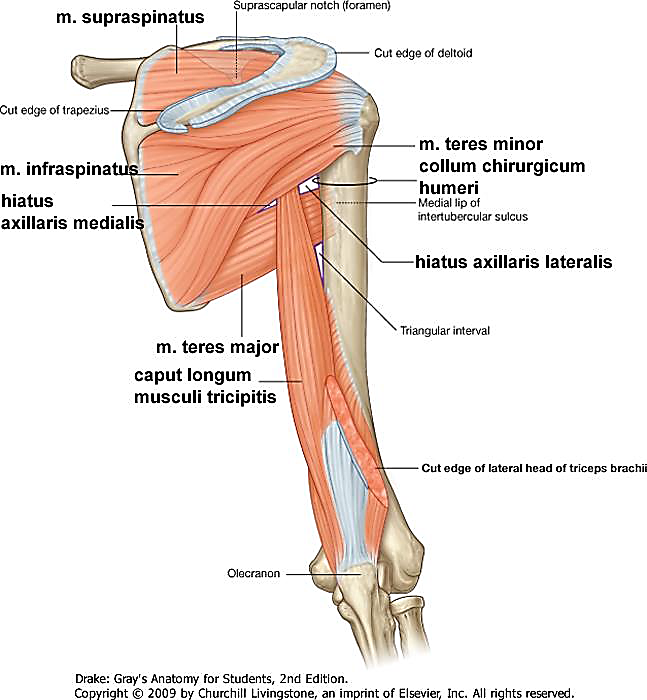 Hiatus axillaris medialis és lateralis

Caput longum m. tricipitis brachii
Humerus collum
Musculus teres minor
Musculus teres major
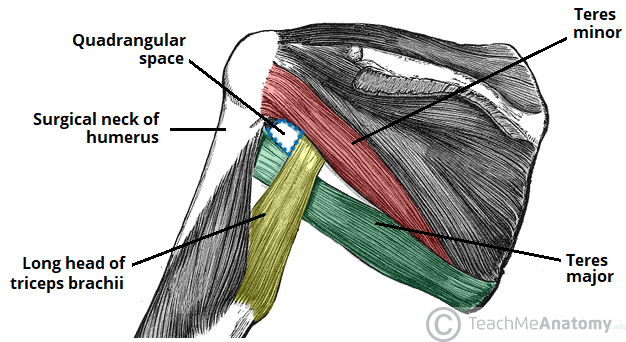 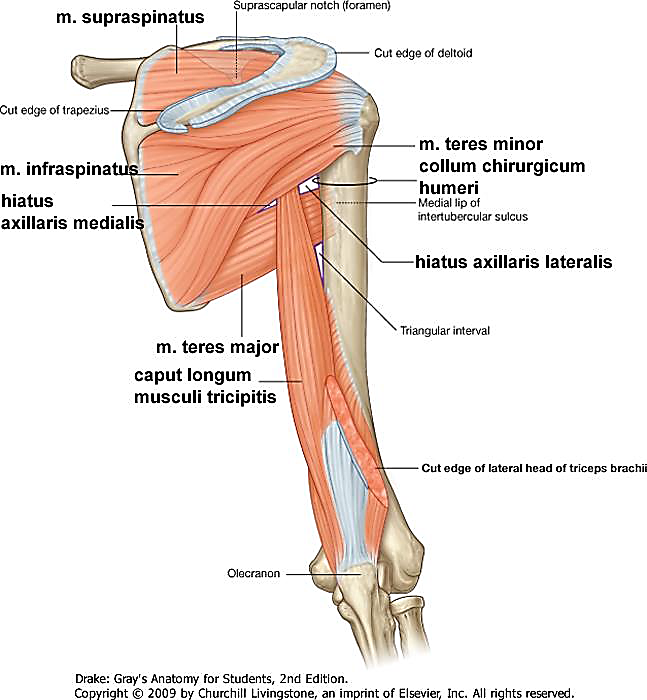 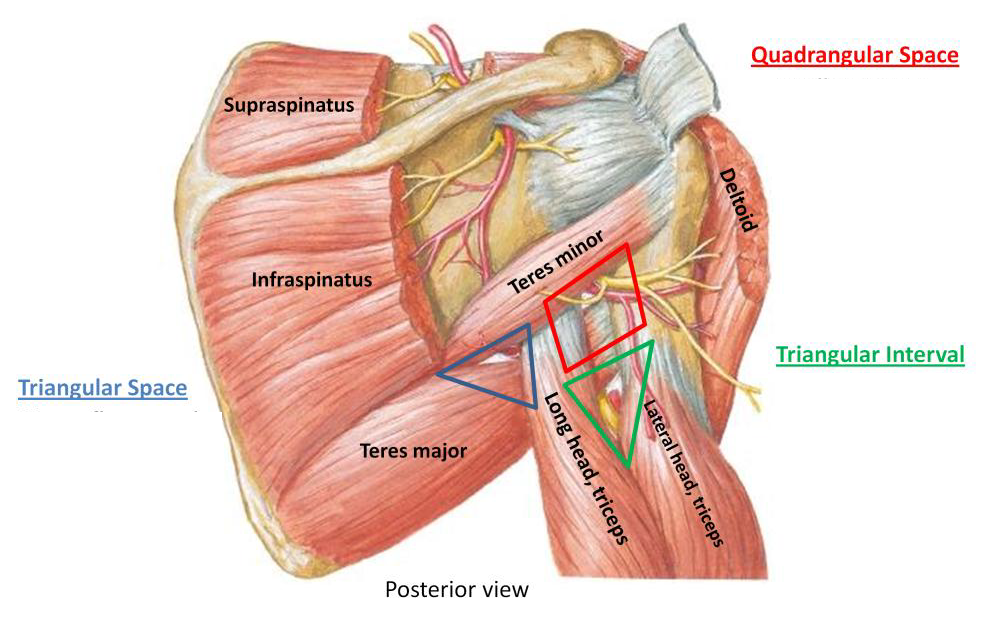 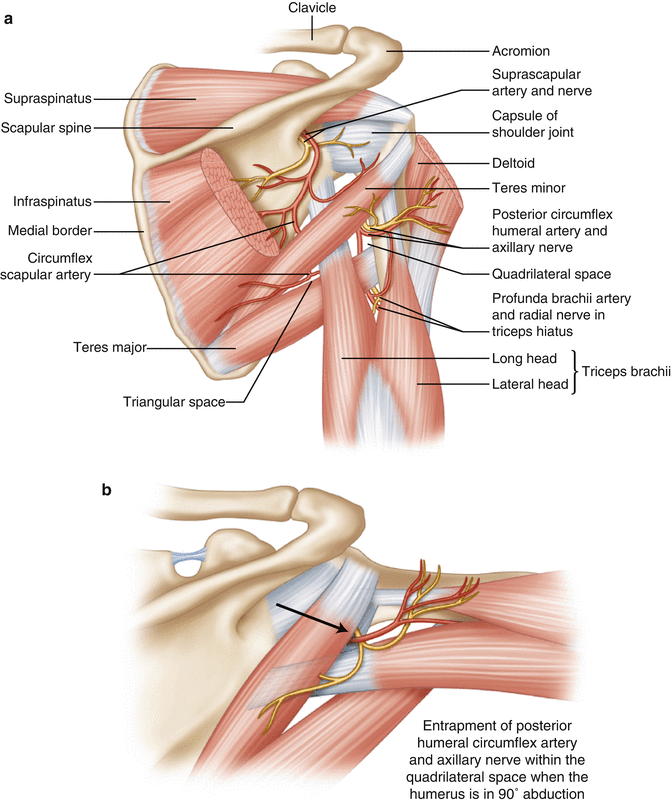 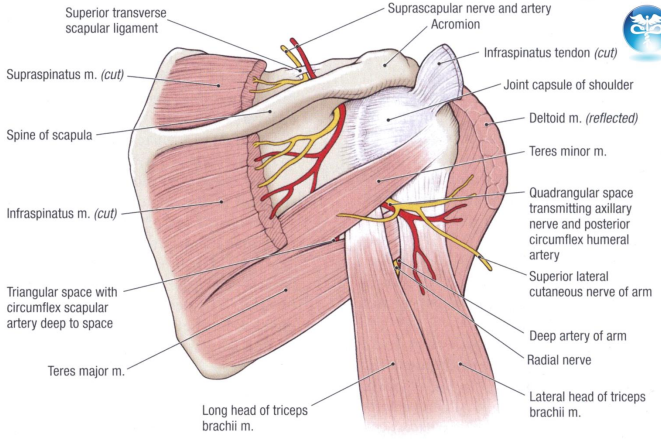 Vállízület mozgásai

anteflexio 60°-retroflexio (extensio) 5°s agittalis síkban horizontalis tengely körül

adductio 0° - abductio 90°  frontalis síkban sagittalis tengely körül 
	90° felett elevatio,  a scapula rotaciójával lehetséges

rotatio 90° (konstrukciós tengely!) 

Circumductio
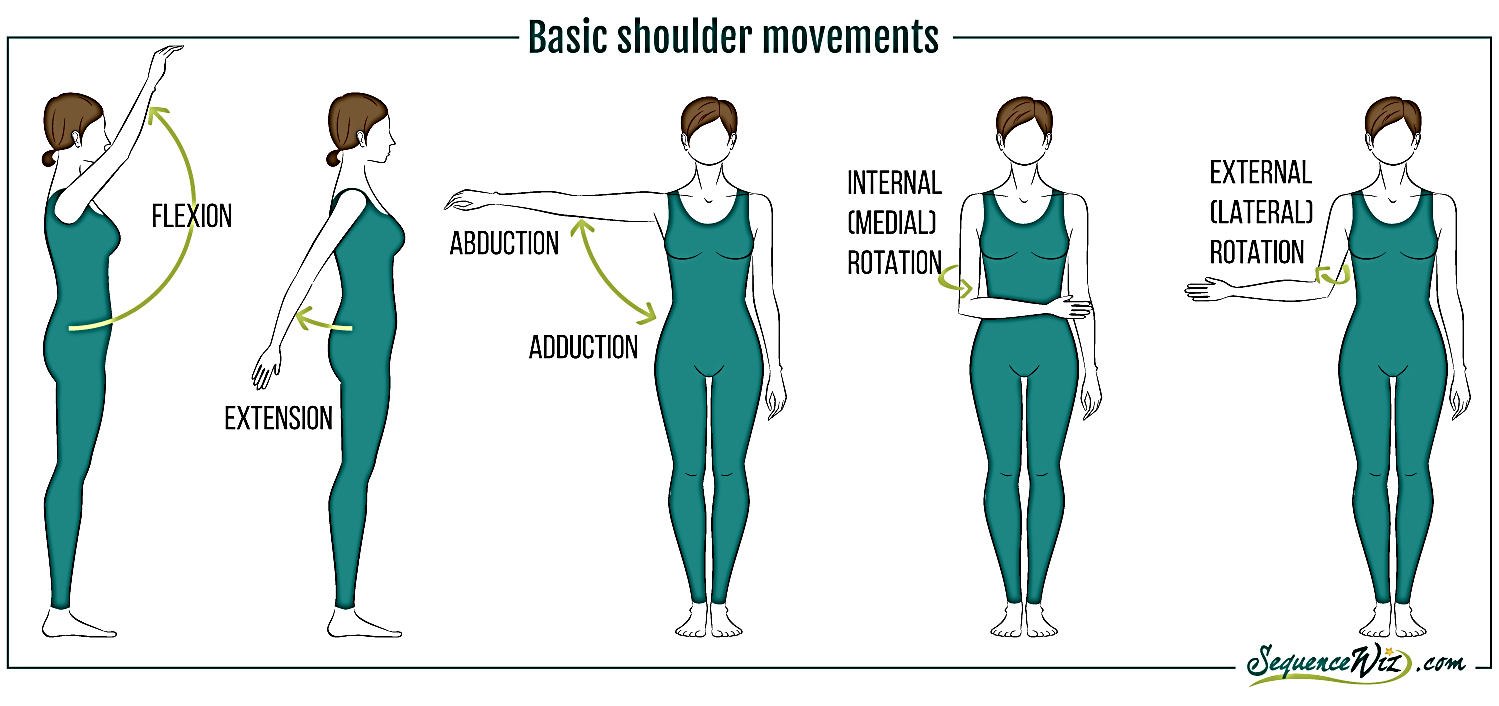 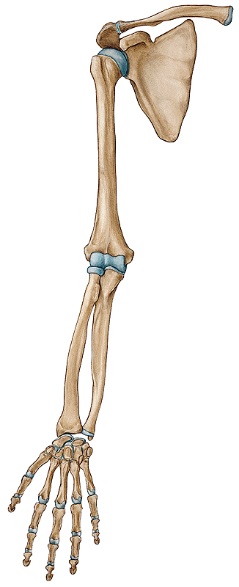 Konstrukciós tengely
1) Caput humeri közepe
2) Capitulum humeri közepe
3) Tuberositas radii
4) Processus styloideus ULNAE!

A pronatio / supinatio tengelye – a radius feje és nyaka a saját tengelye-, a radius distalis része a processus styloides ulnae körül forog (cca. 170 fok)

Nyújtott könyök mellett a pronatio / supinatio tengelye egybeesik a vállízület rotációs tengelyével – a mozgások összeadódnak (300 fok)

A sternoclavicularis ízület rotációs tengelye (scapula helyzete!!) is eshet a konstrukciós tengely folytatásába – abducalt és retroflectalt végtag esetén (cca. 360 fokos rotáció)
Vállöv mozgásai
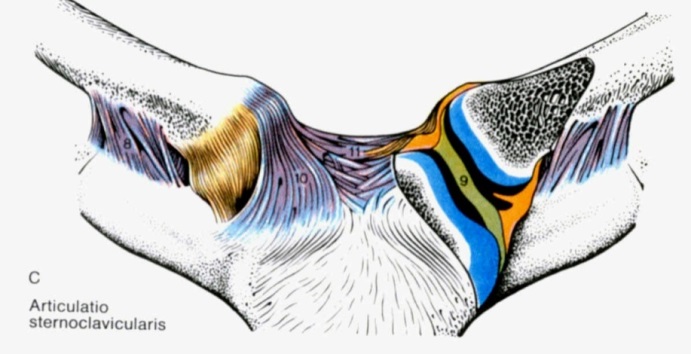 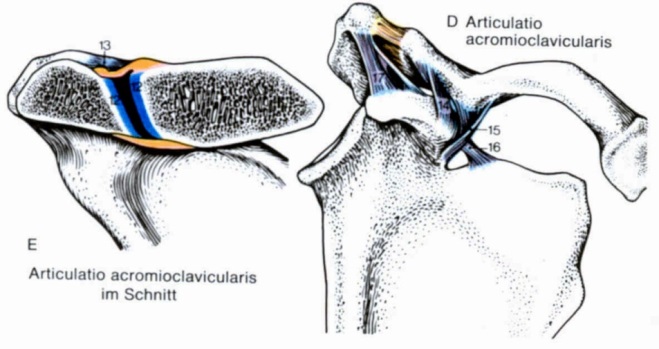 A scapula és a clavicula mozgása szignifikánsan növeli a „váll” mozgásterjedelmét, 
a scapula mozog  a bordakosáron a tér három irányában ez az un.

 4. „ízület”:  a  scapulothoracalis „ízület”
nem valódi ízület
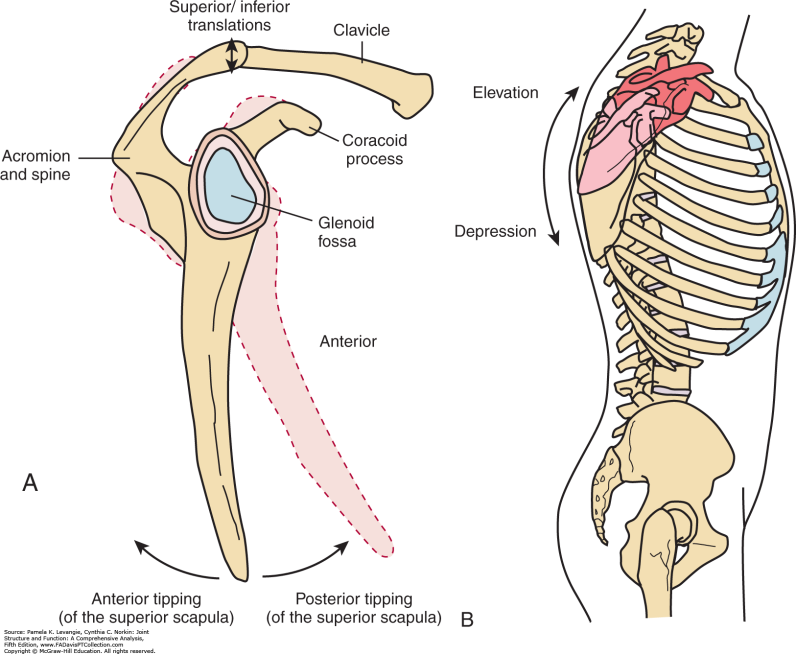 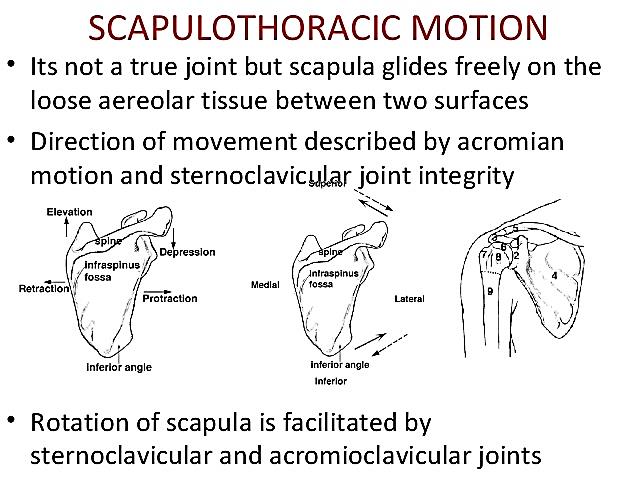 elevatio
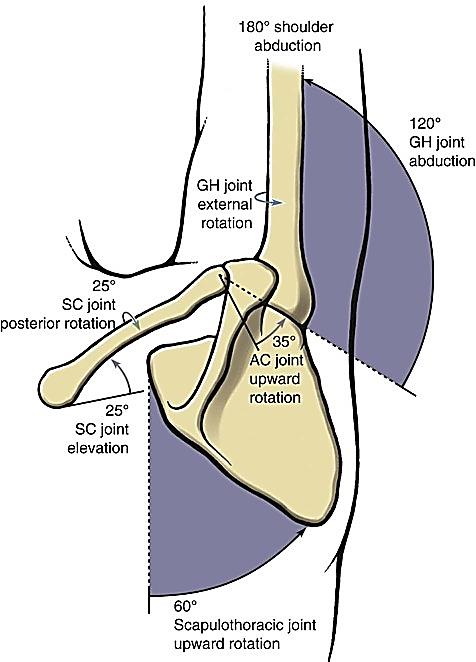 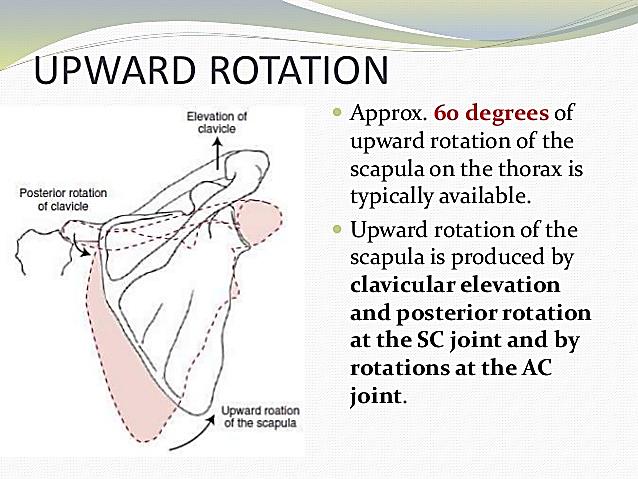 Scapulohumeralis ritmus
scapula és humerus mozgásának aránya 1:2
180 fokos abdukció esetén a scapula rotaciója 60 fok és 120 fok a humerus mozgása, amely abductió ÉS rotáció is (rotált helyzetben több mint 90 fok)
Váll mozgásai fixált scapula mellett, csak az articulatio humeri mozgásai
Anatómiai értékek
Flexio.: 60
Extensio: 5
Abductio: 90
Adductio: 0
rotatio: 90

Nem fixált scapula mellett, 4 „ízület” együtt mozog  - 
a mozgástartomány megnő
Flexio.: 180
Extensio: 50
Abductio:180
Adductio: 70
Berotatio:90
Kirotatio: 45
circumductio
Köszönöm a figyelmet!
References: Drake: Gray’s Anatomyfor Students, 2nd ed.
Standring: Gray’s Anatomy, 39th ed.
Radiopaedia.org
wiikipedia